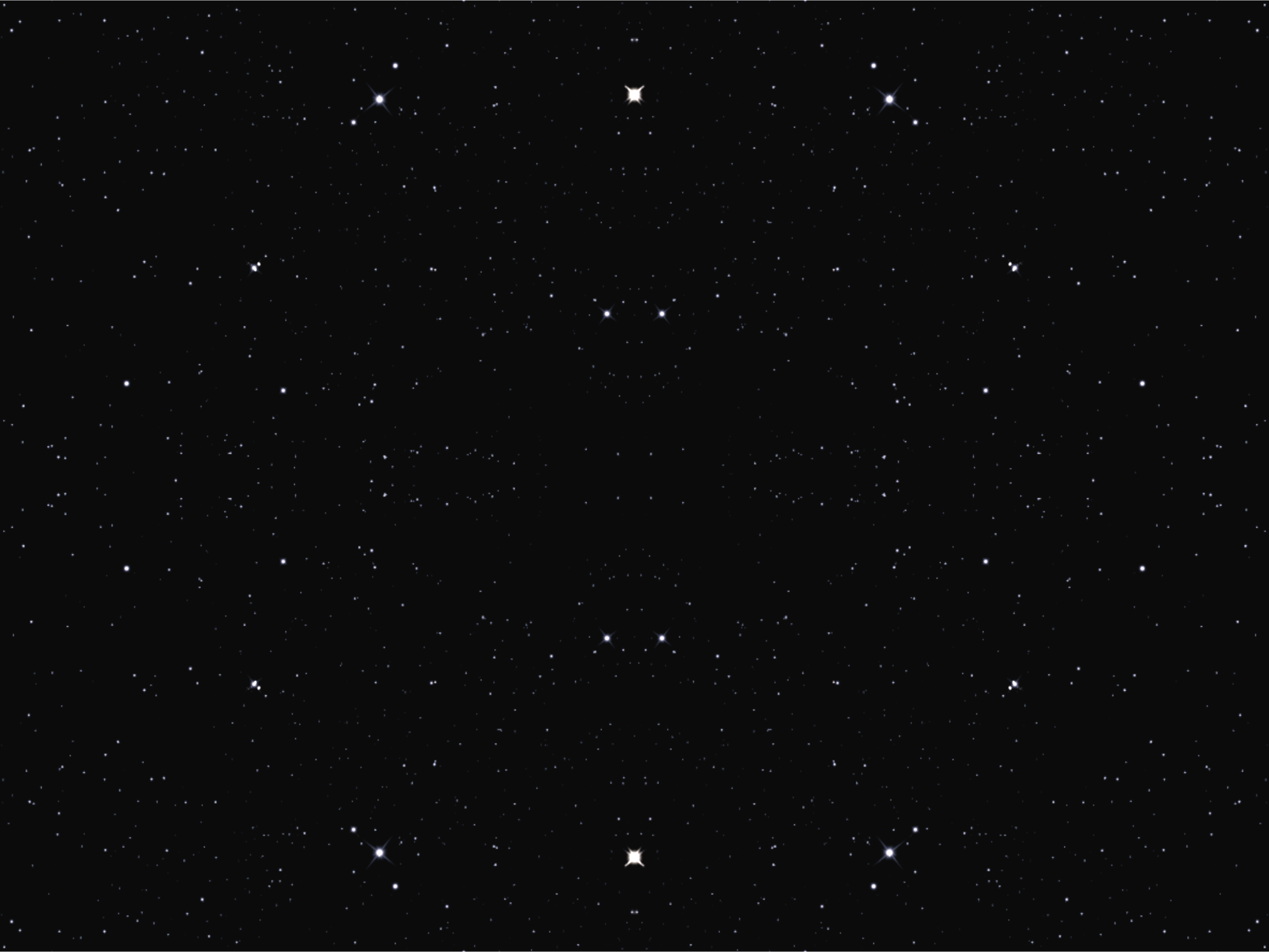 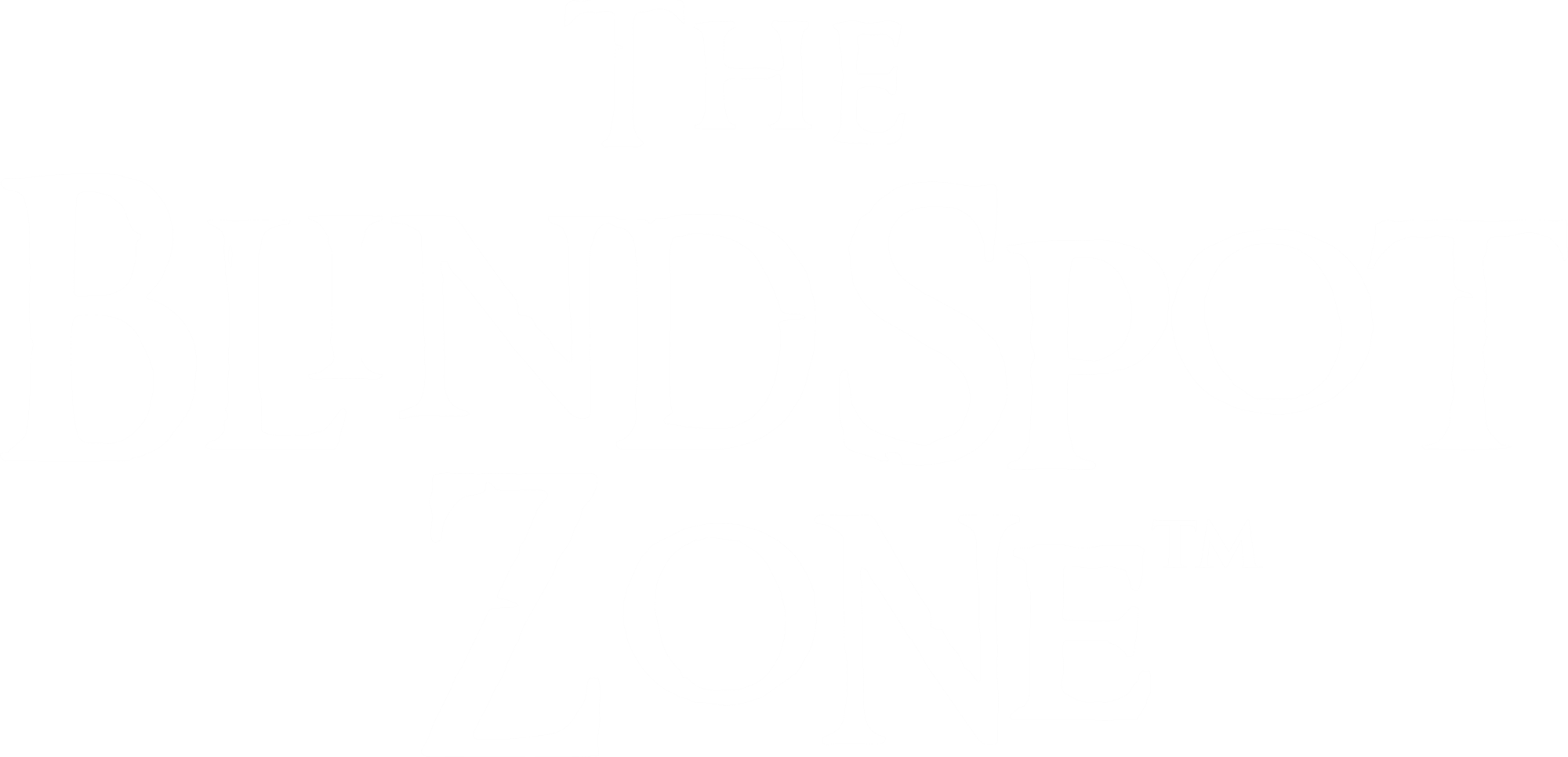 With Kevin McCarthy
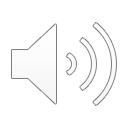 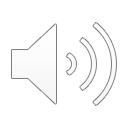 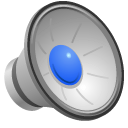 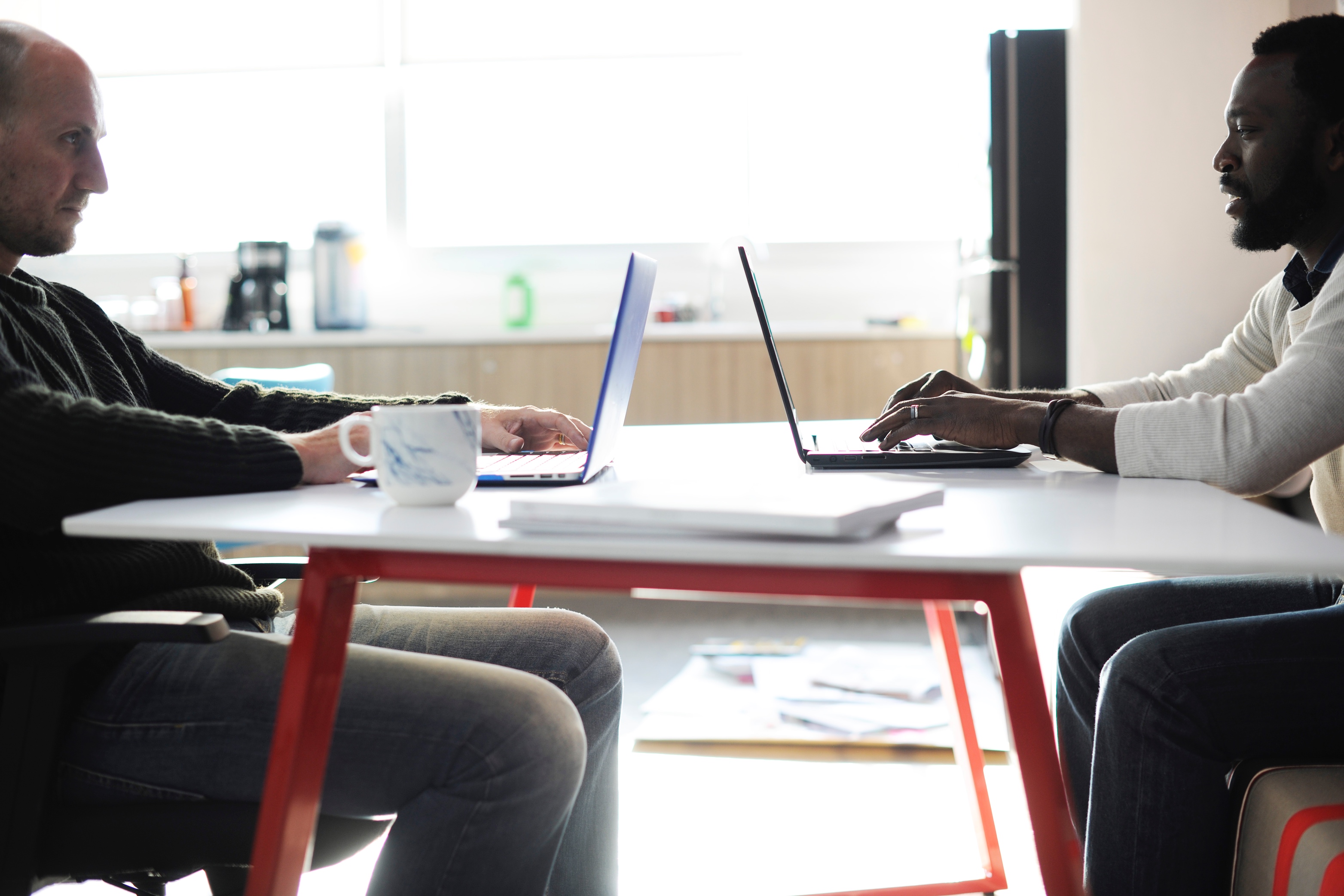 Psychological
Blind Spots
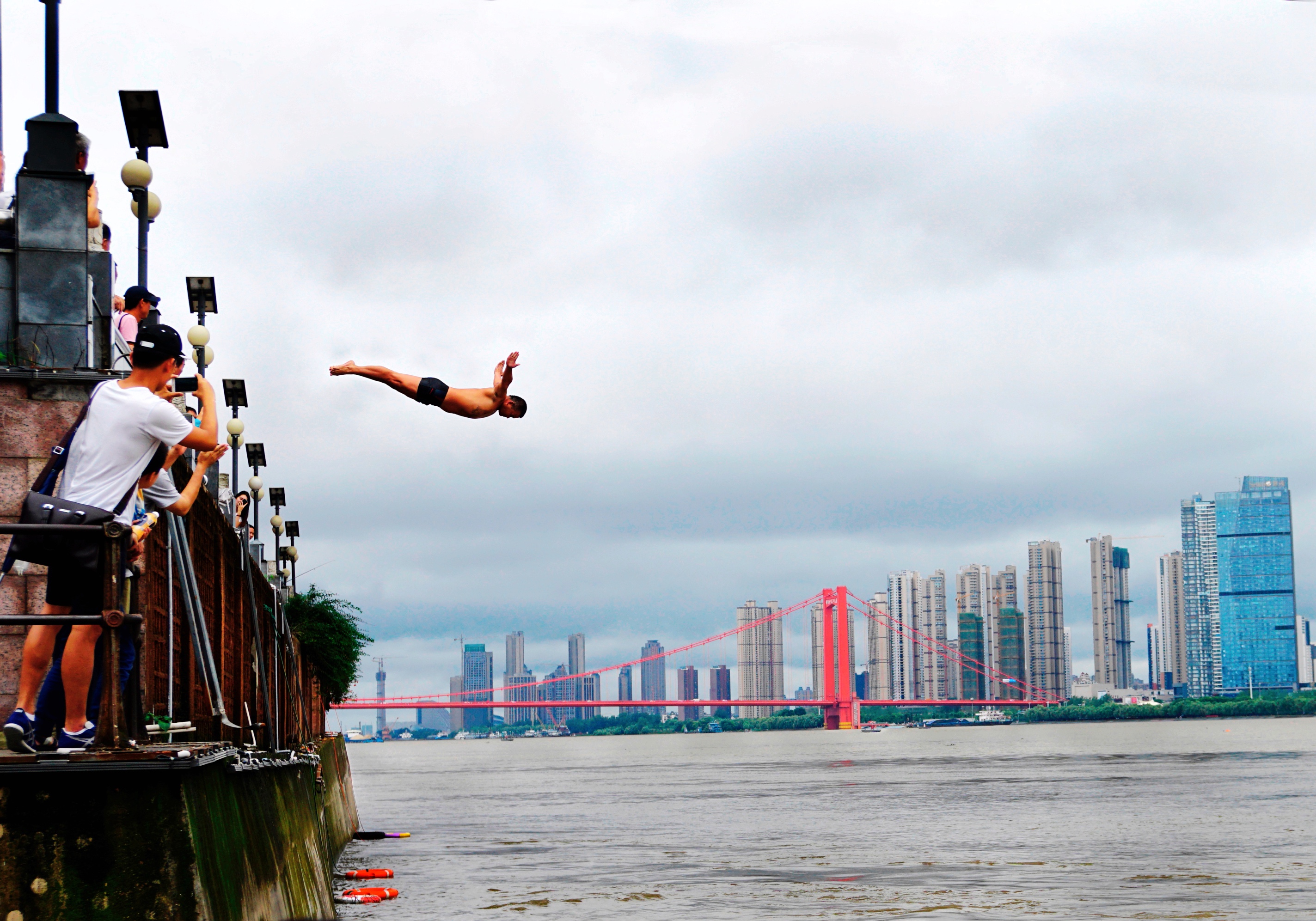 You Don’t
Know What
You Don’t Know
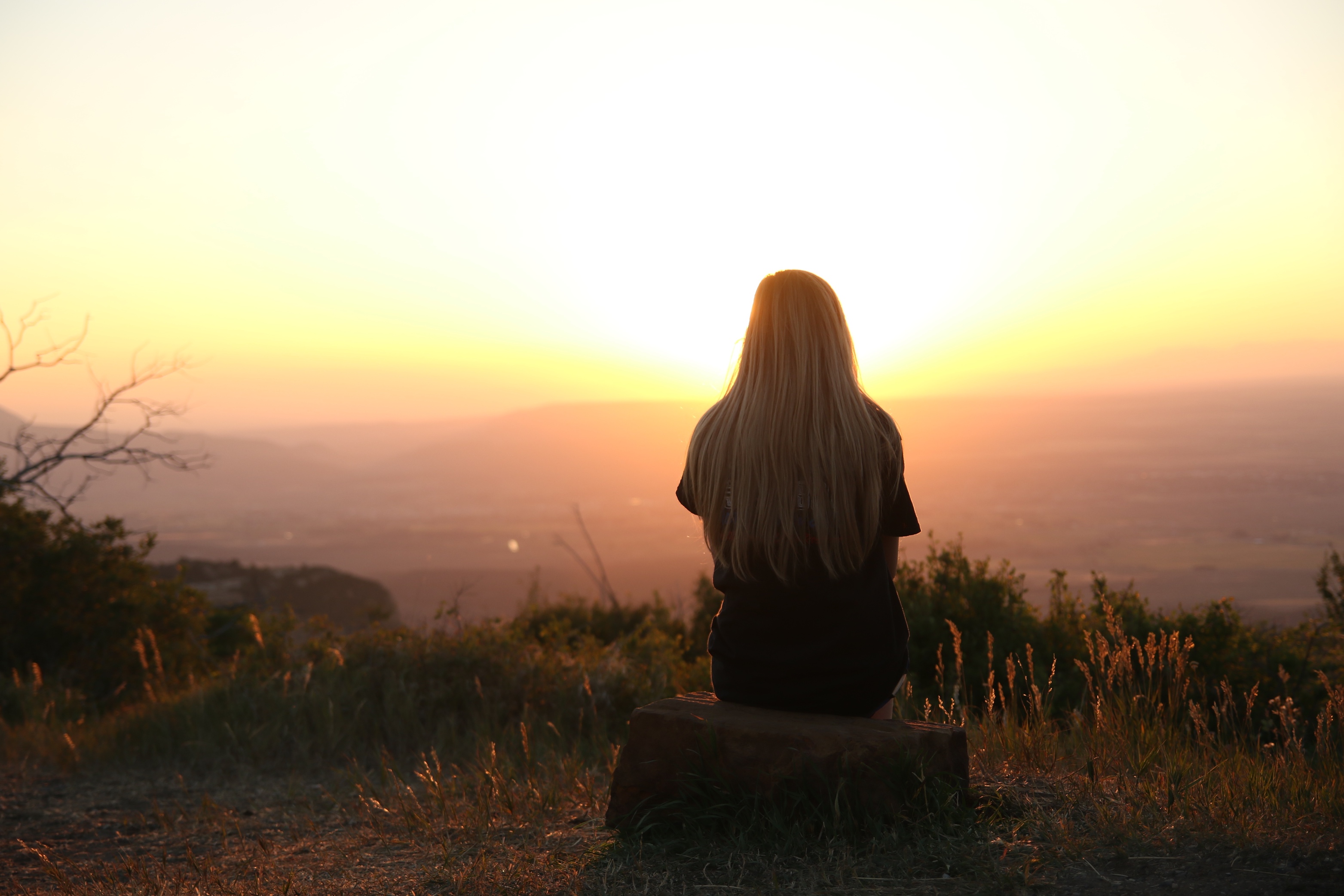 Not in Full
Control of
Your Mind
Mind Tricks
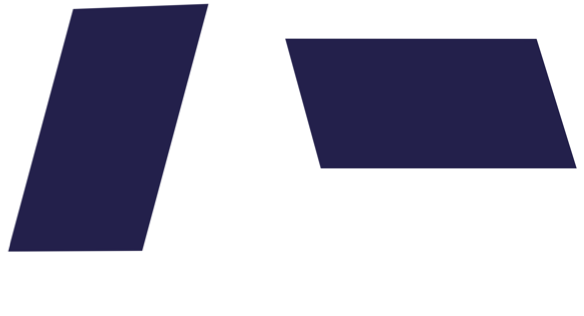 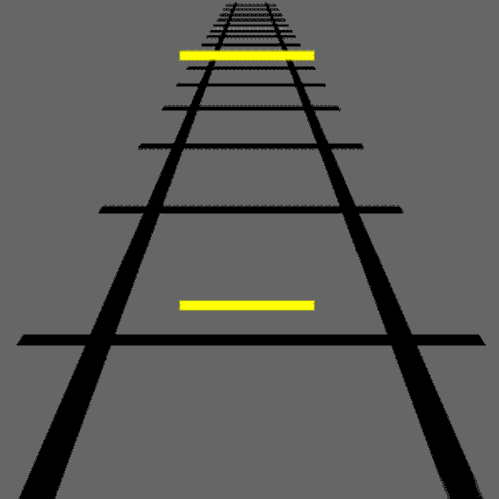 It deson’t mttaer in waht oredr the ltteers in a wrod aepapr, the olny iprmoatnt tihng is taht the frist and lsat ltteer are in the rghit pcale. The rset can be a toatl mses and you can sitll raed it wouthit pobelrm.
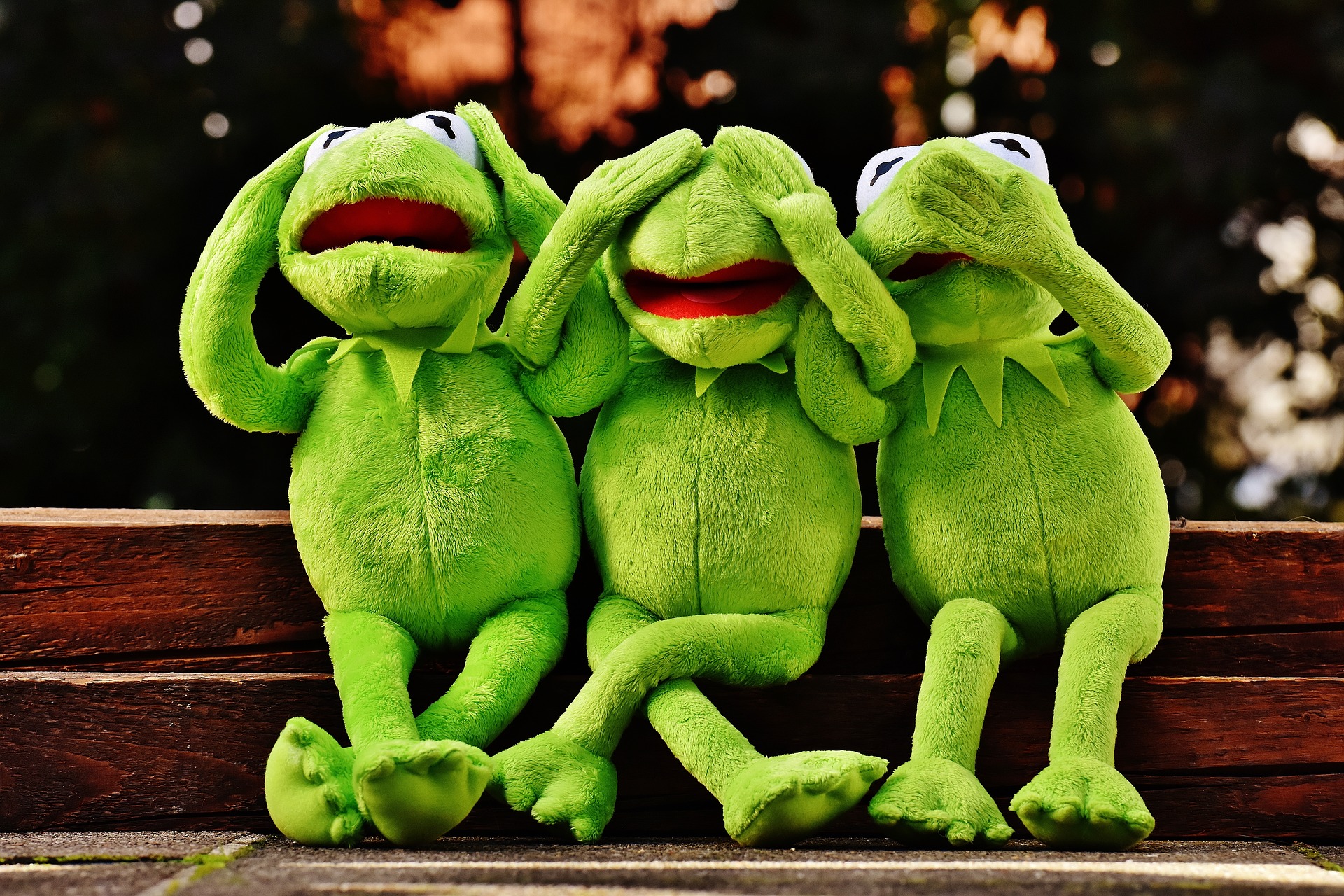 #1: NOT paying attention
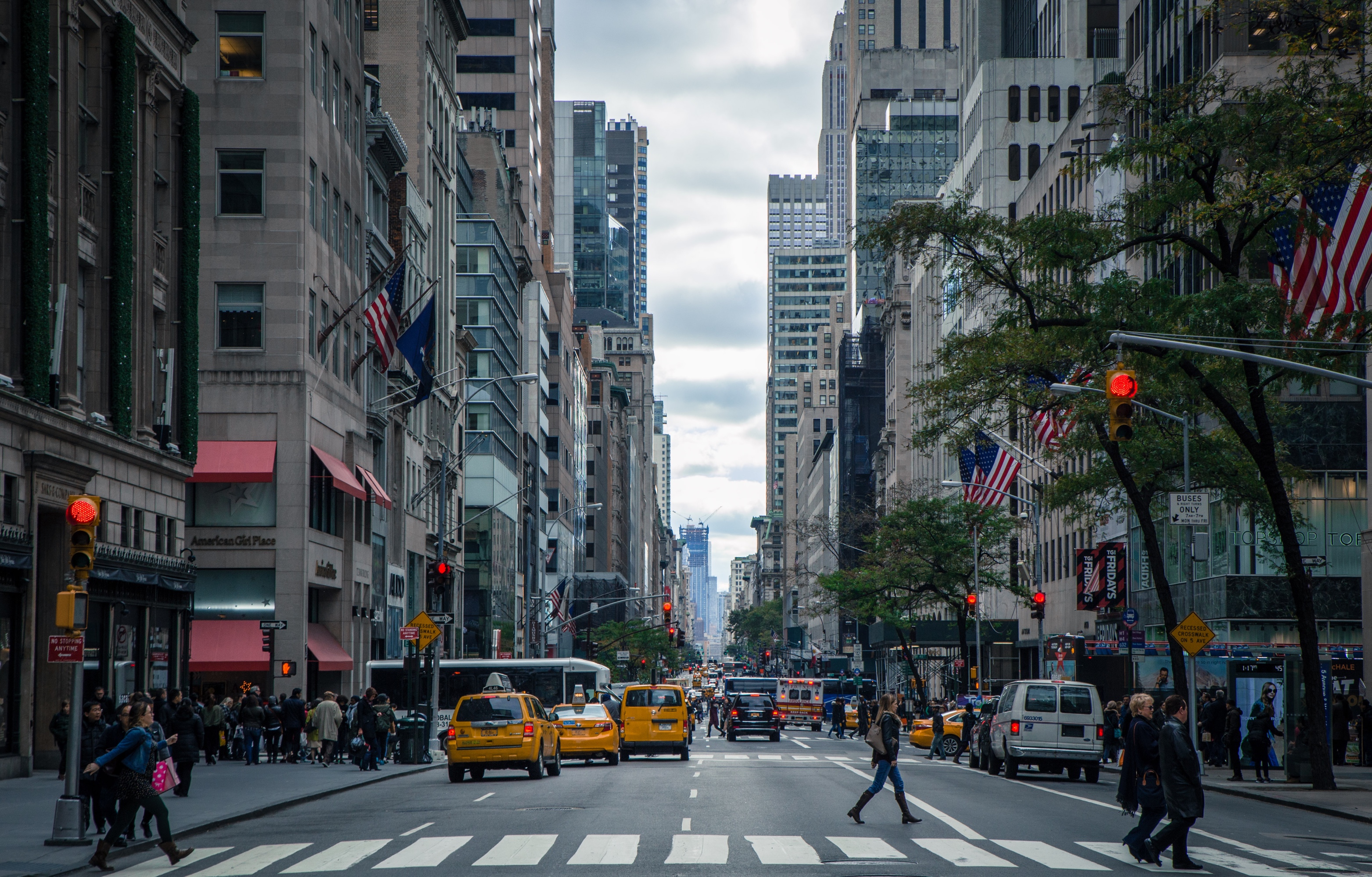 Industries
Leadership
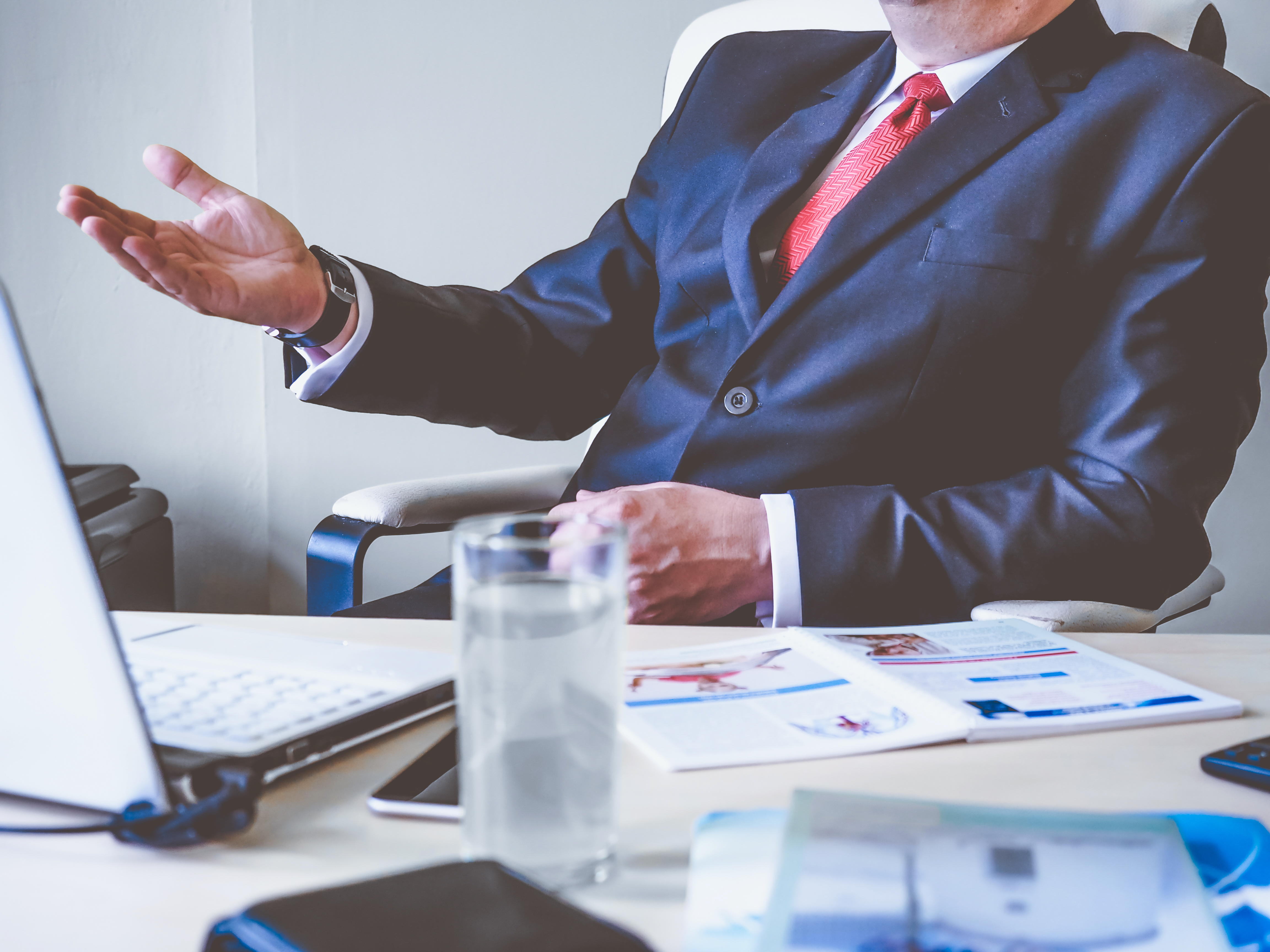 Leadership
Self-deception
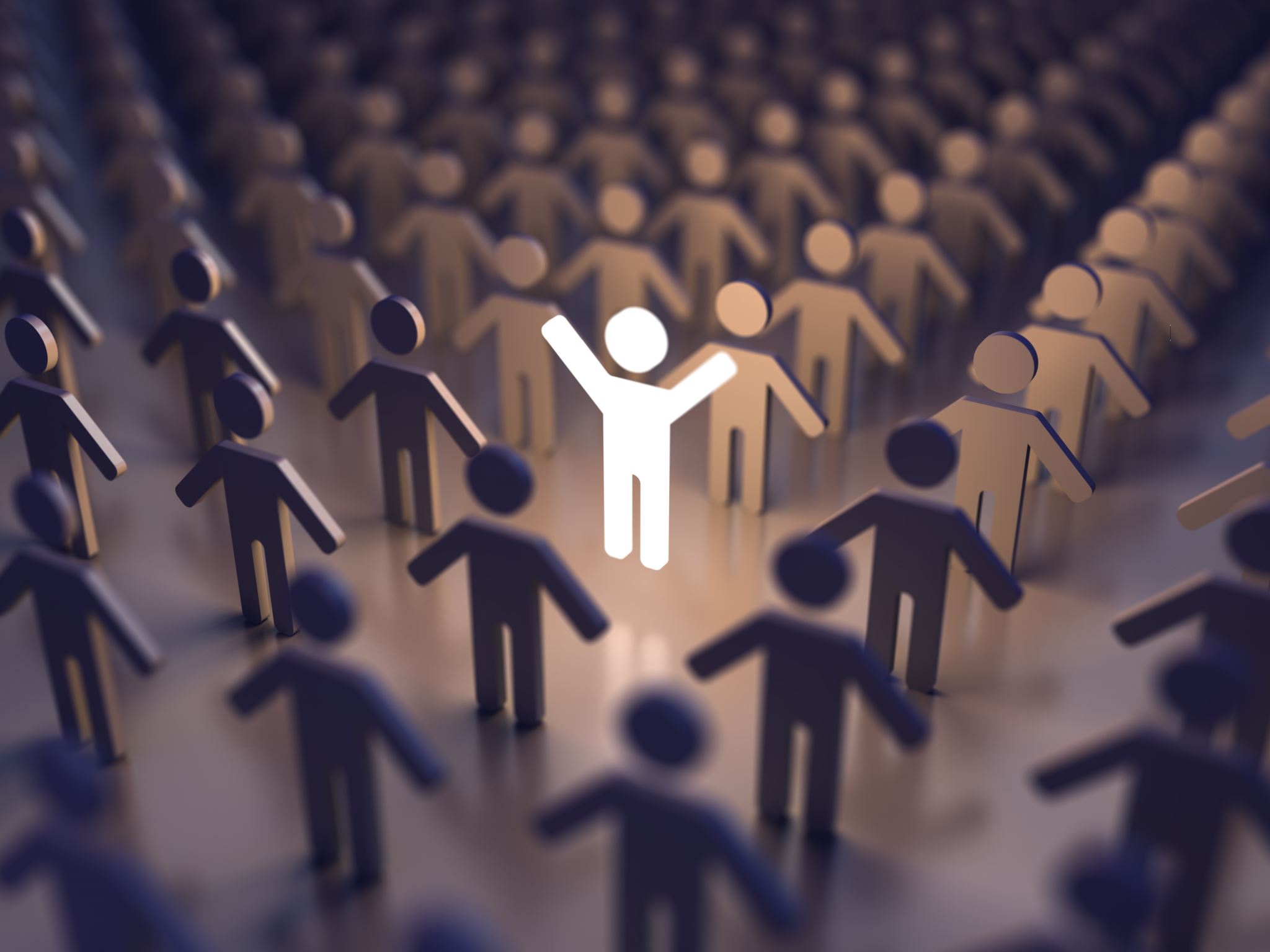 “When many leaders start to feel powerful, their more benevolent qualities like empathy start to decline.
Dacher Keltner – 
Professor of psychology at University of California, Berkeley
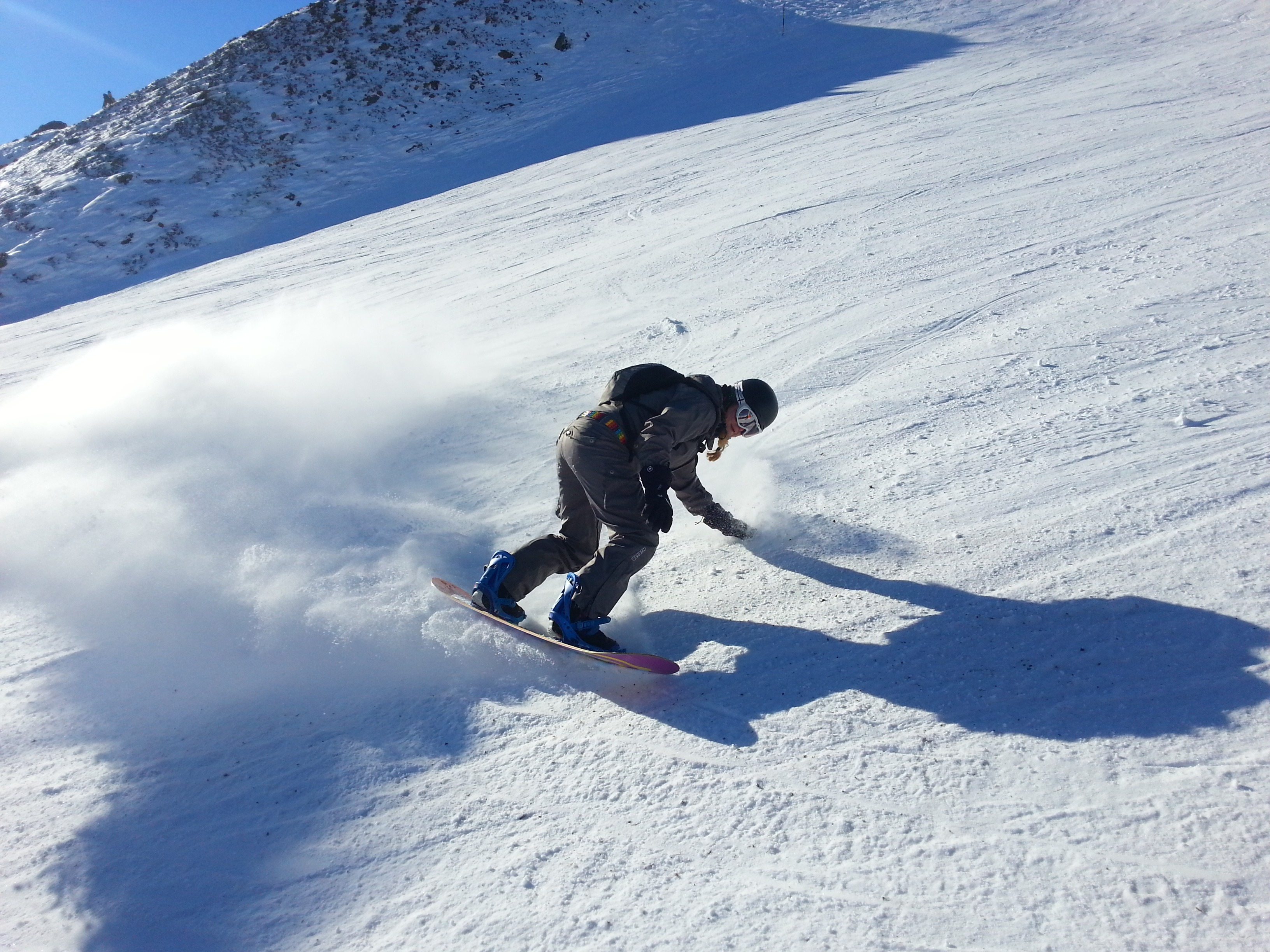 Expert Fallacy
For the titles of director and above, scores descend faster than a snowboarder on a black diamond. CEOs, on average, have the lowest EQ scores in the workplace.
Travis Bradbury, Author – Emotional Intelligence 2.0
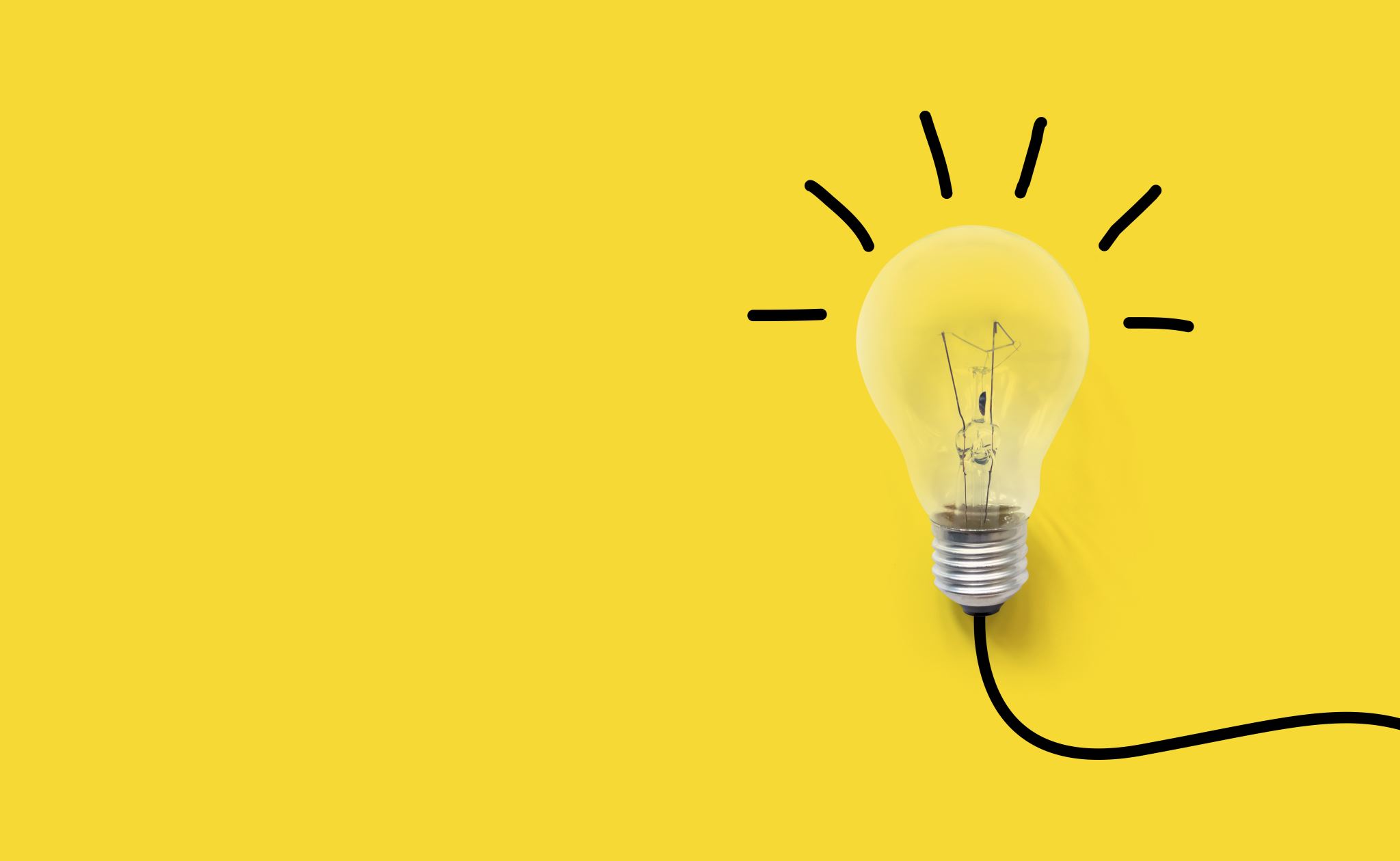 Self-enhancement Bias
In a 2016 McKinsey & Company study of more than 52,000 managers and employees, leaders rated themselves as better and more engaging than their employees did.
Leadership Development Gap
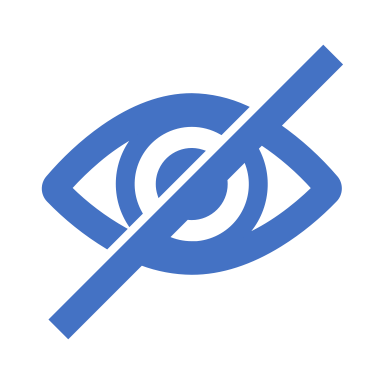 83% of employers believe leadership development at all levels is crucial
BLIND SPOT? 
Only 5% of corporations actually implement these improvements.
Leadership Development Gap
11% less engaged than the national average of 33%.
Energy employee engagement?
Family
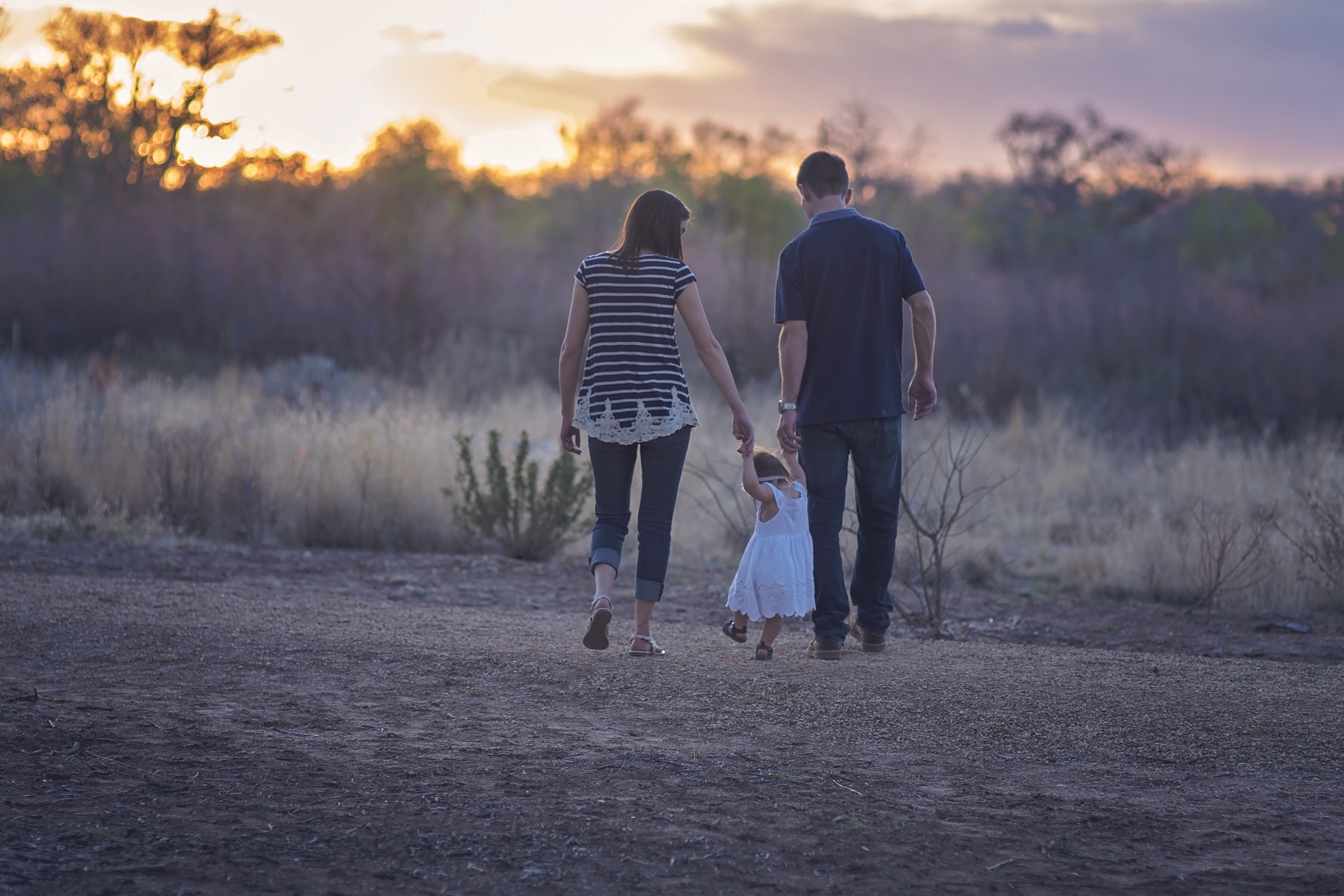 Families
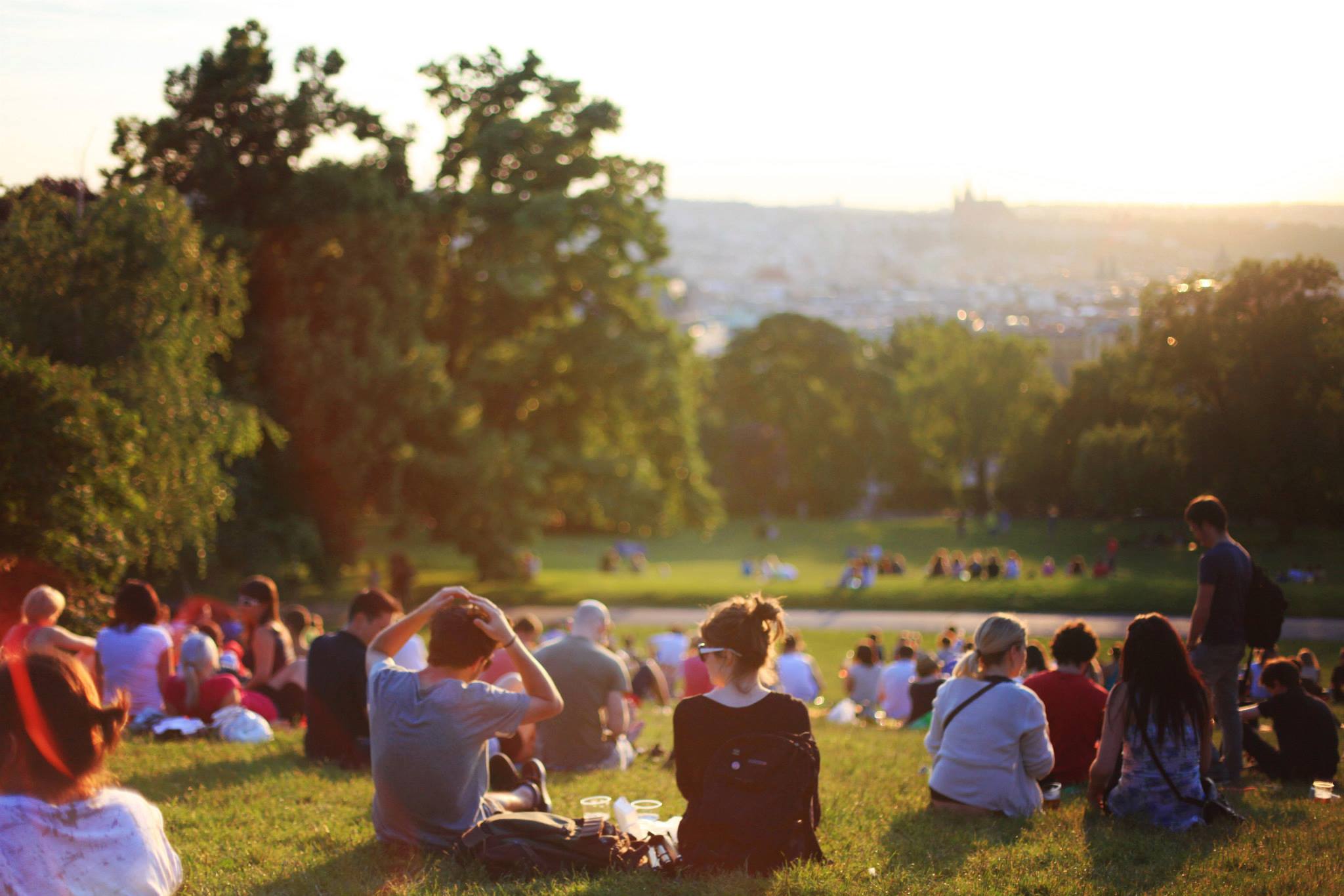 Self
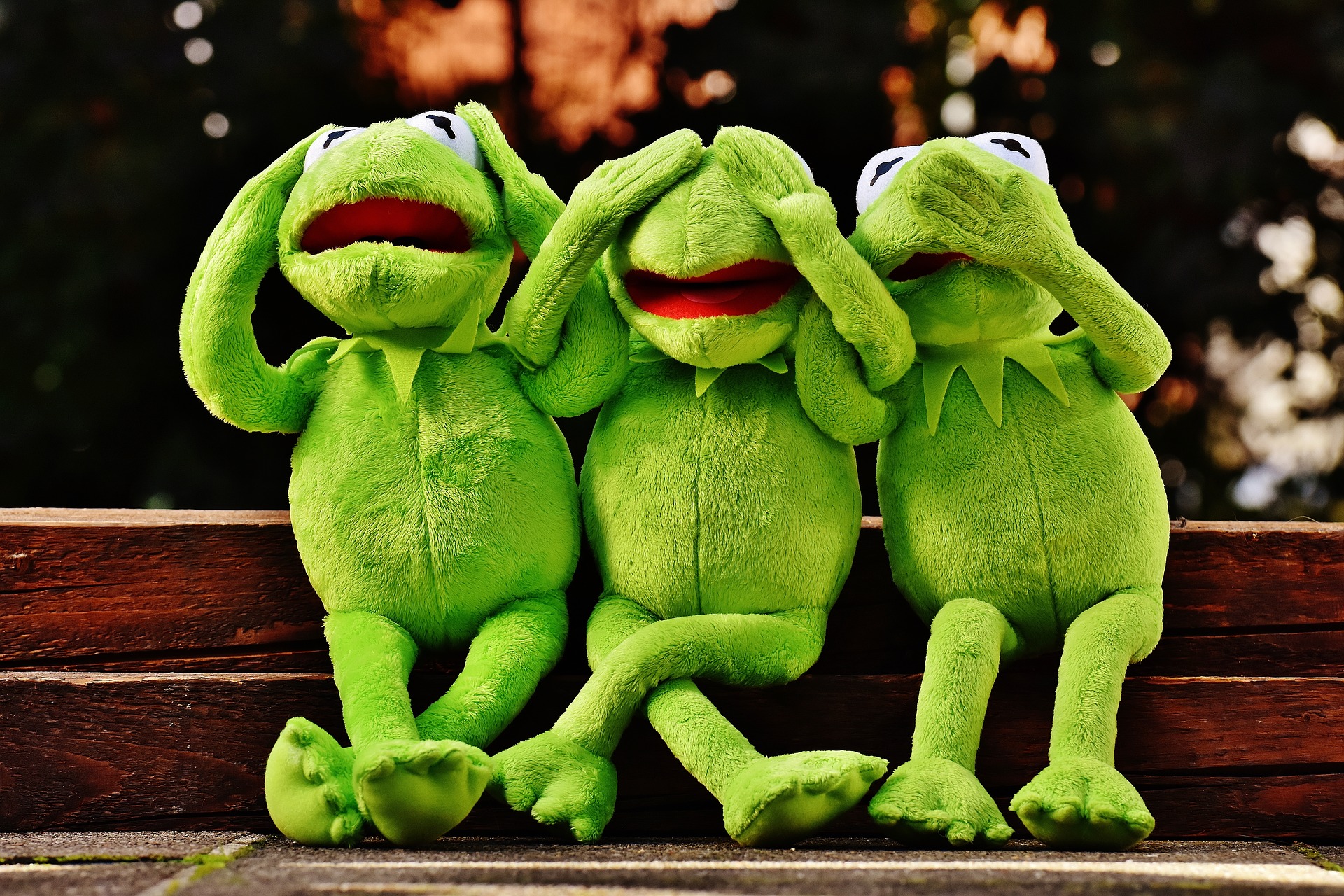 #2: Assumptions
Implicit Association
20
Years
1.5
Million
40%
X = Y
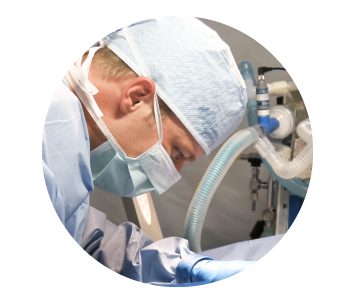 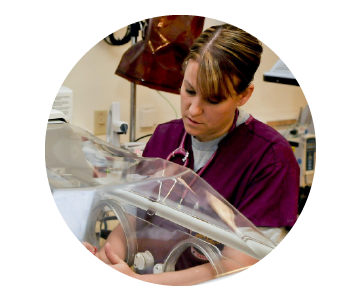 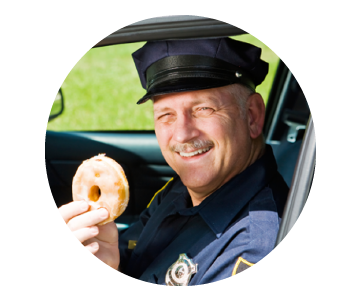 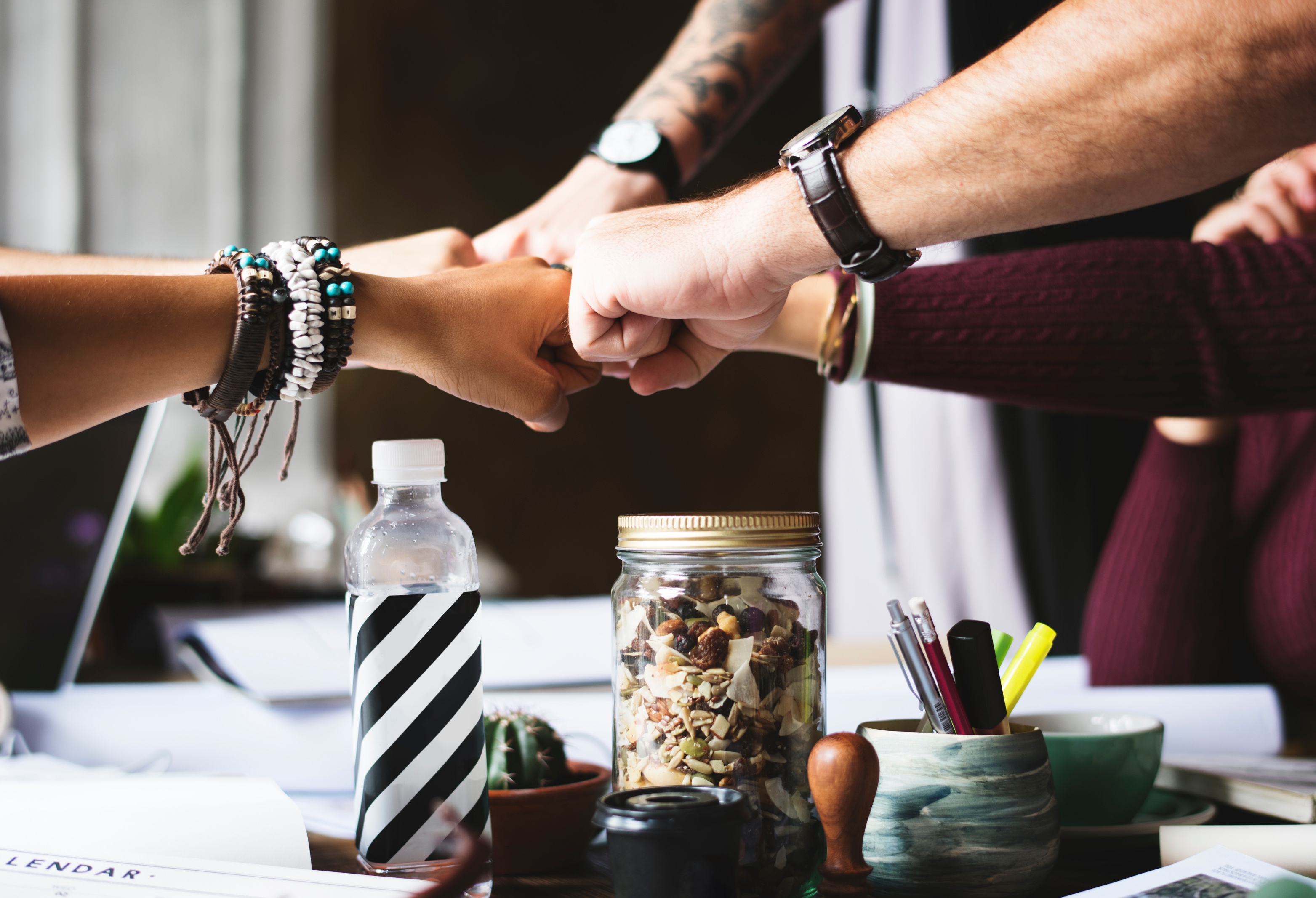 Stereotypes
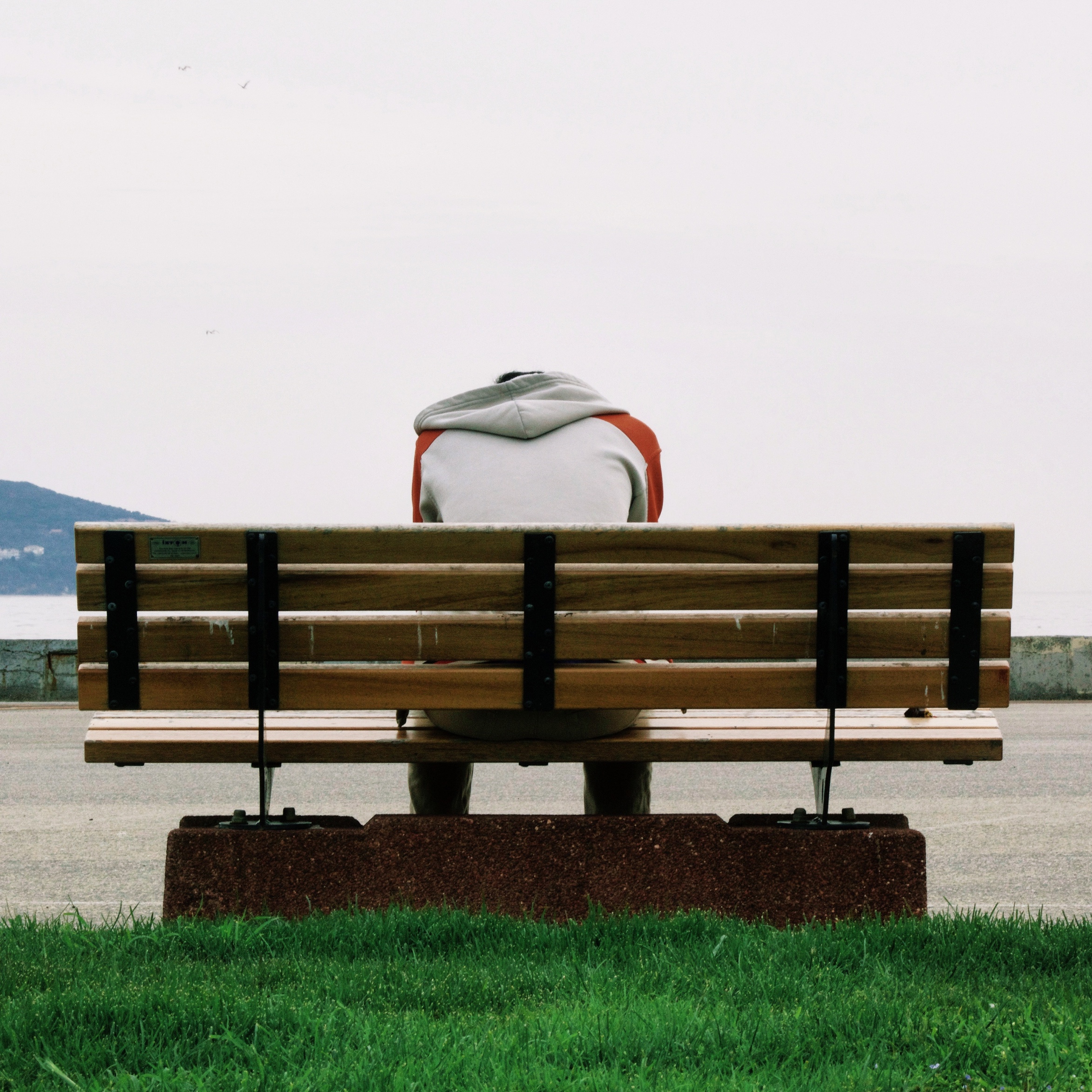 Thinking Errors
The Health South executives looked at it as a one-time thing…
Business Observer
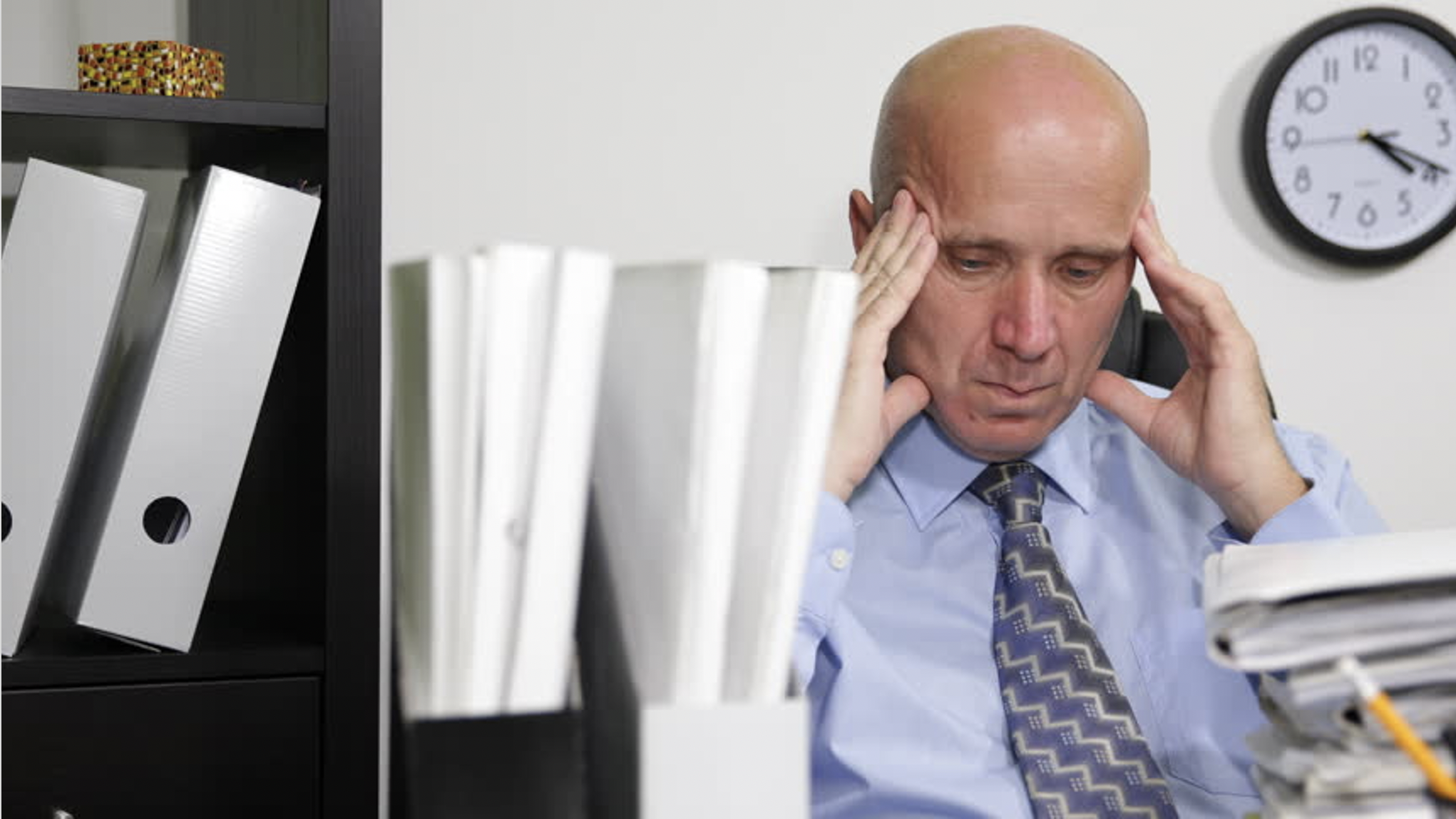 Pressure
CFOs are involved in material accounting manipulations because they succumb to pressure from CEOs
“Report to the Nations: 
2010 Global Fraud Study"
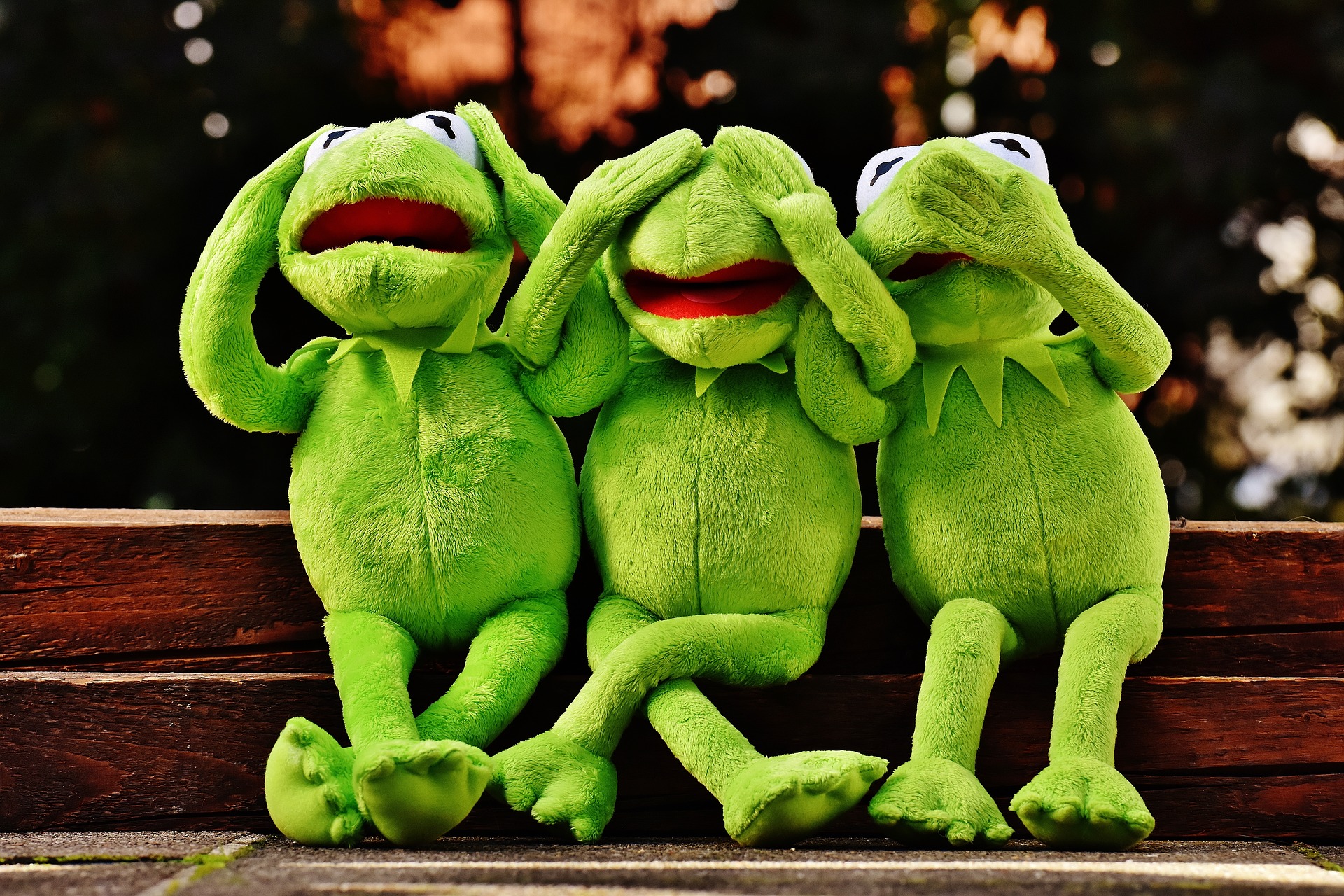 #3: Unaware
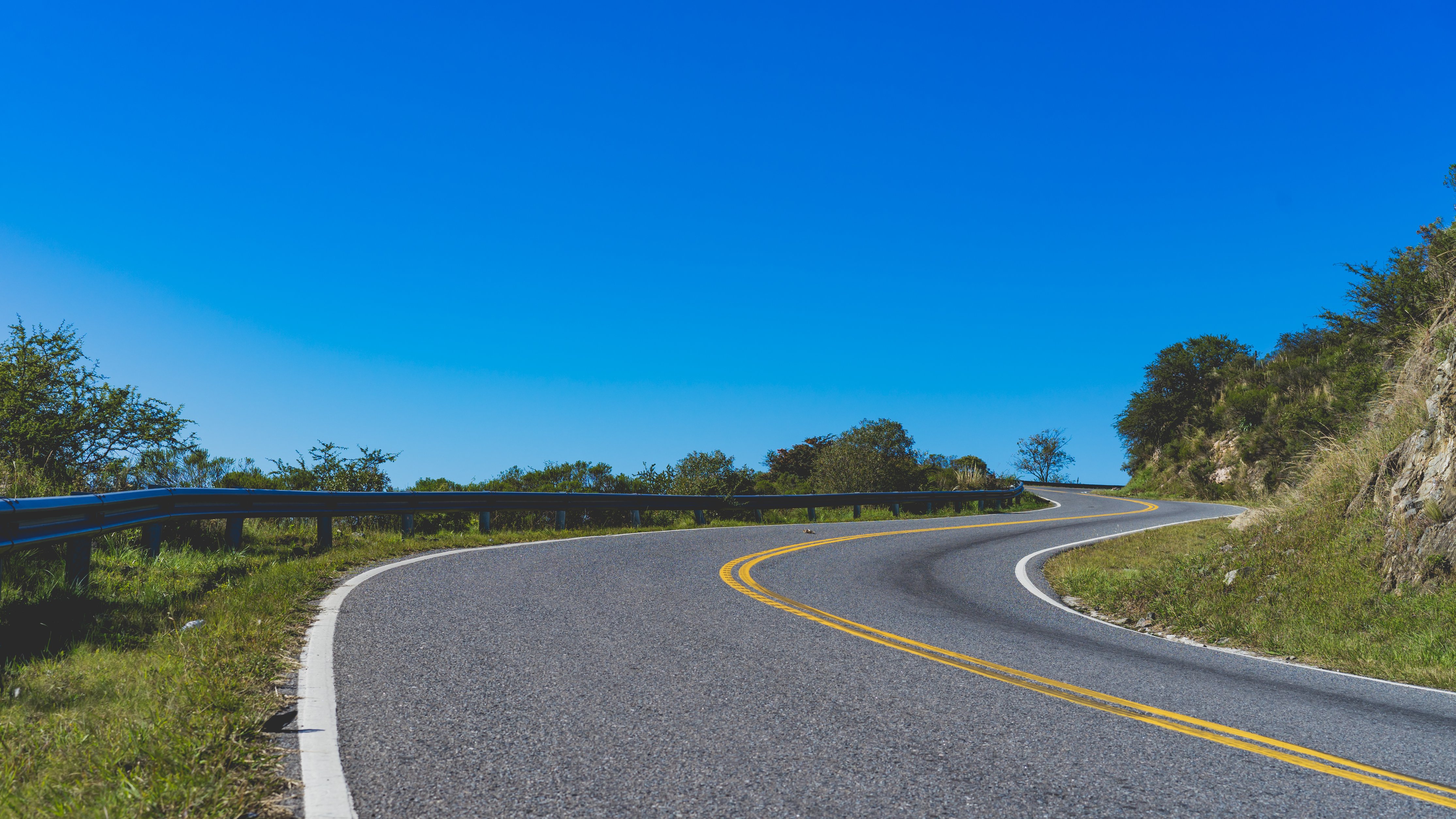 Perception is __________
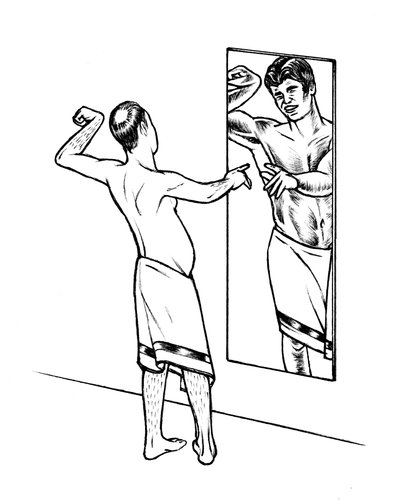 Your Perception is Your Reality…in the Moment
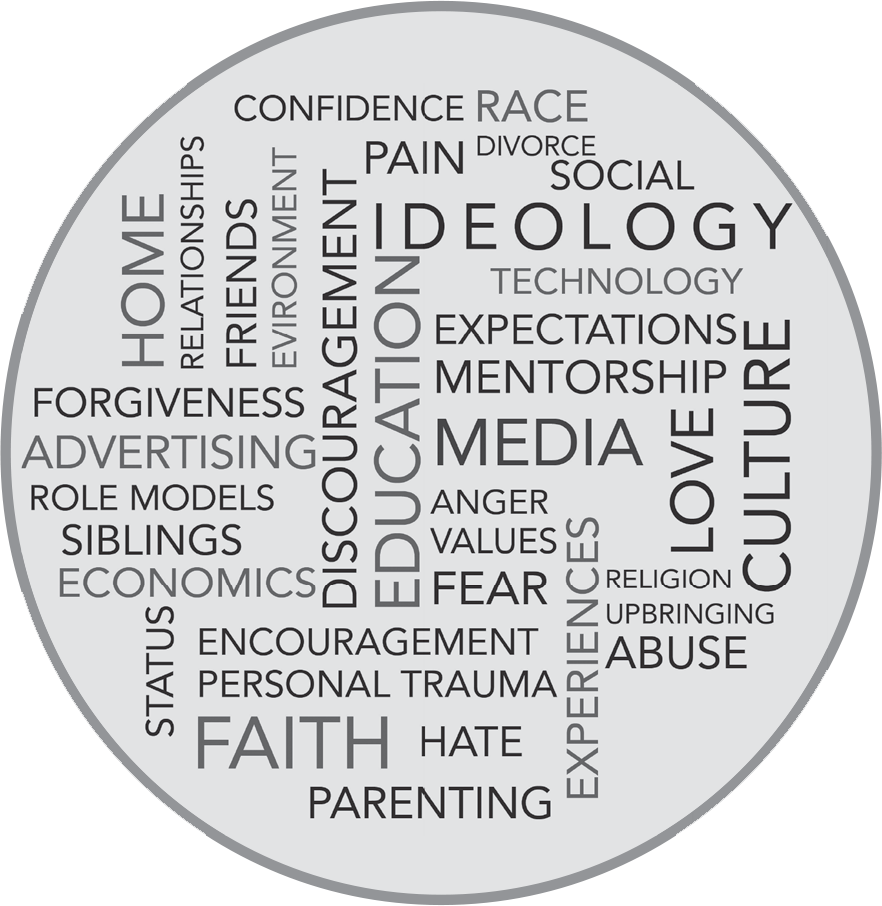 Need to 
Protect Your 
World View
Your worldview Framework
“The framework through which we perceive reality, interpret those perceptions, then act upon those interpretations.”
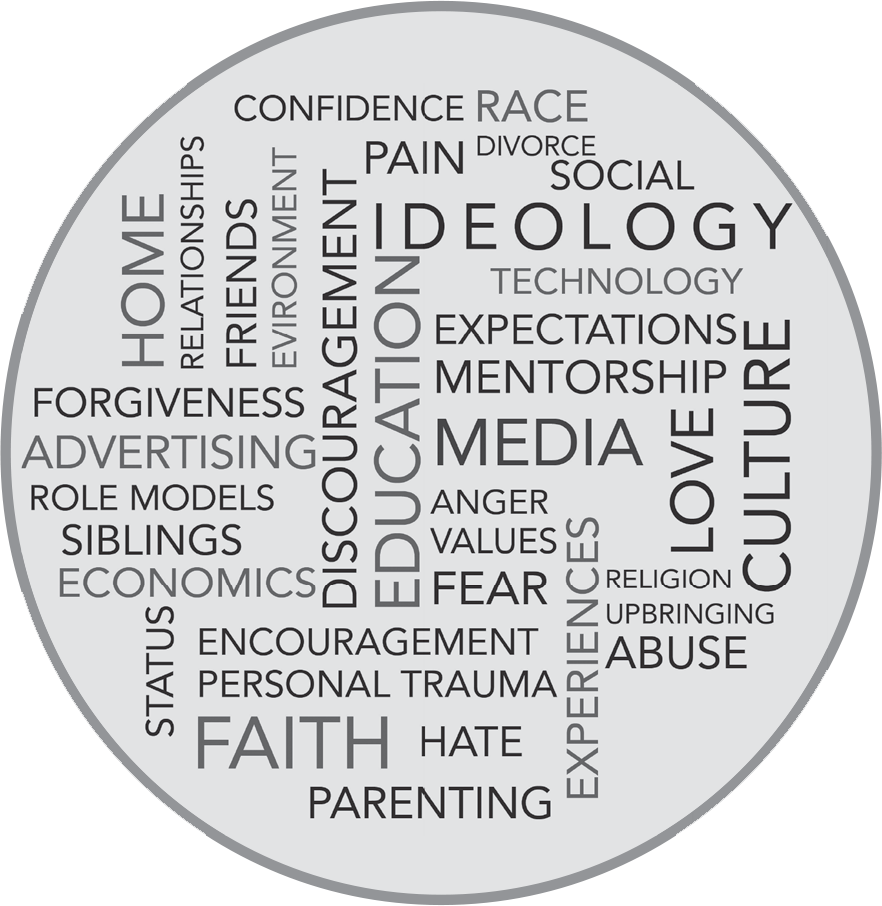 “It’s in the misinterpretation of our perceptions wherein the blind spots lie.”
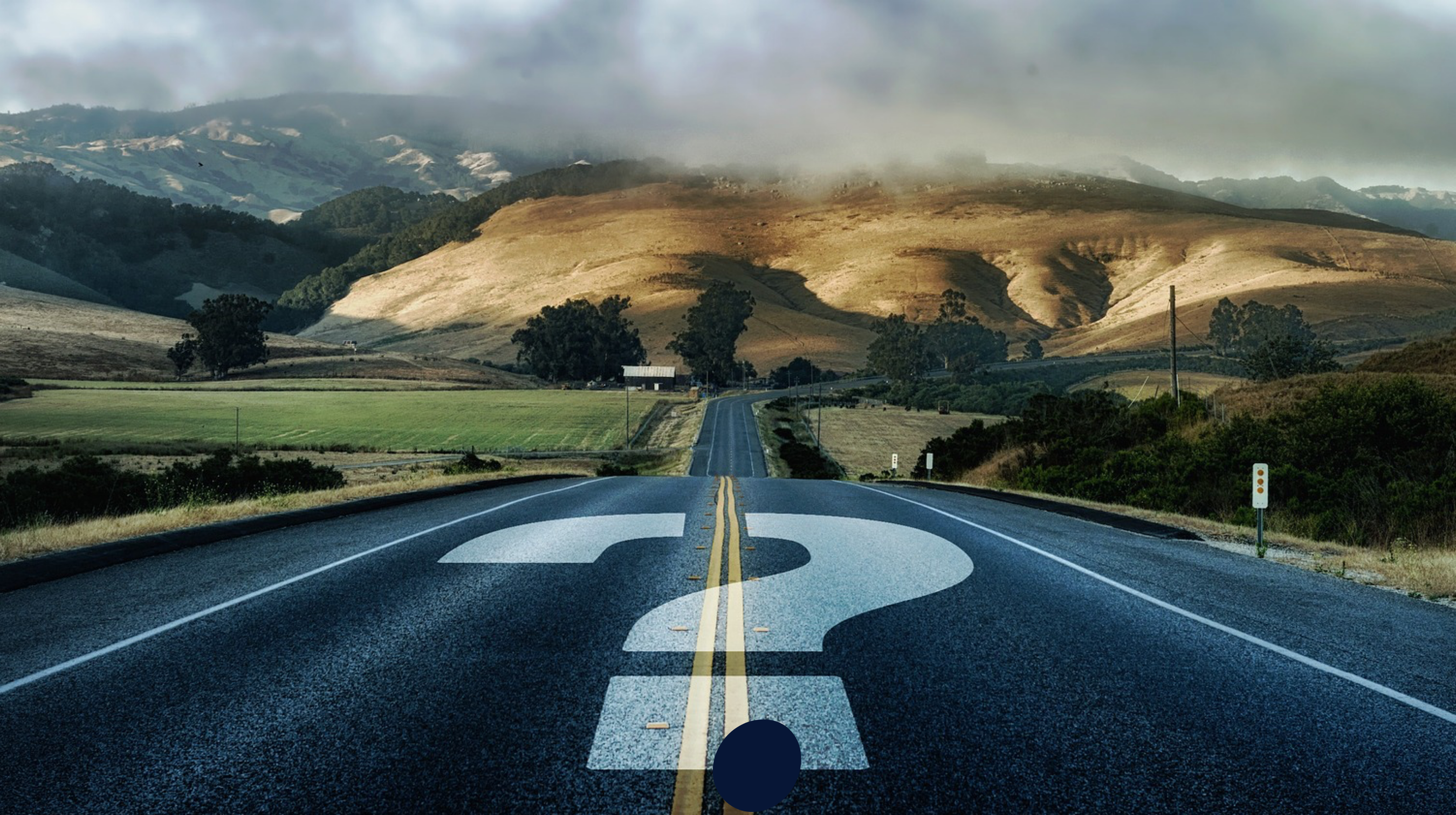 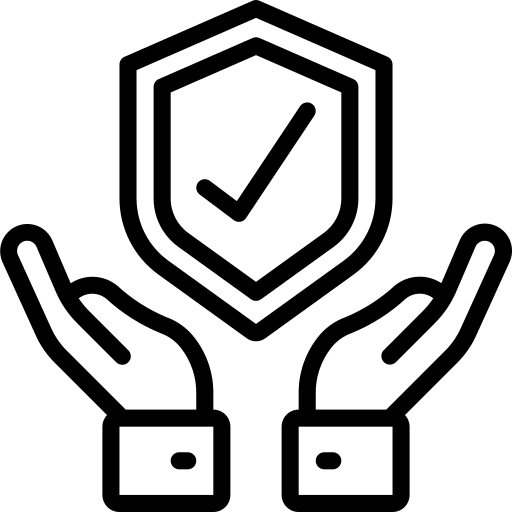 Starts with Self-Awareness
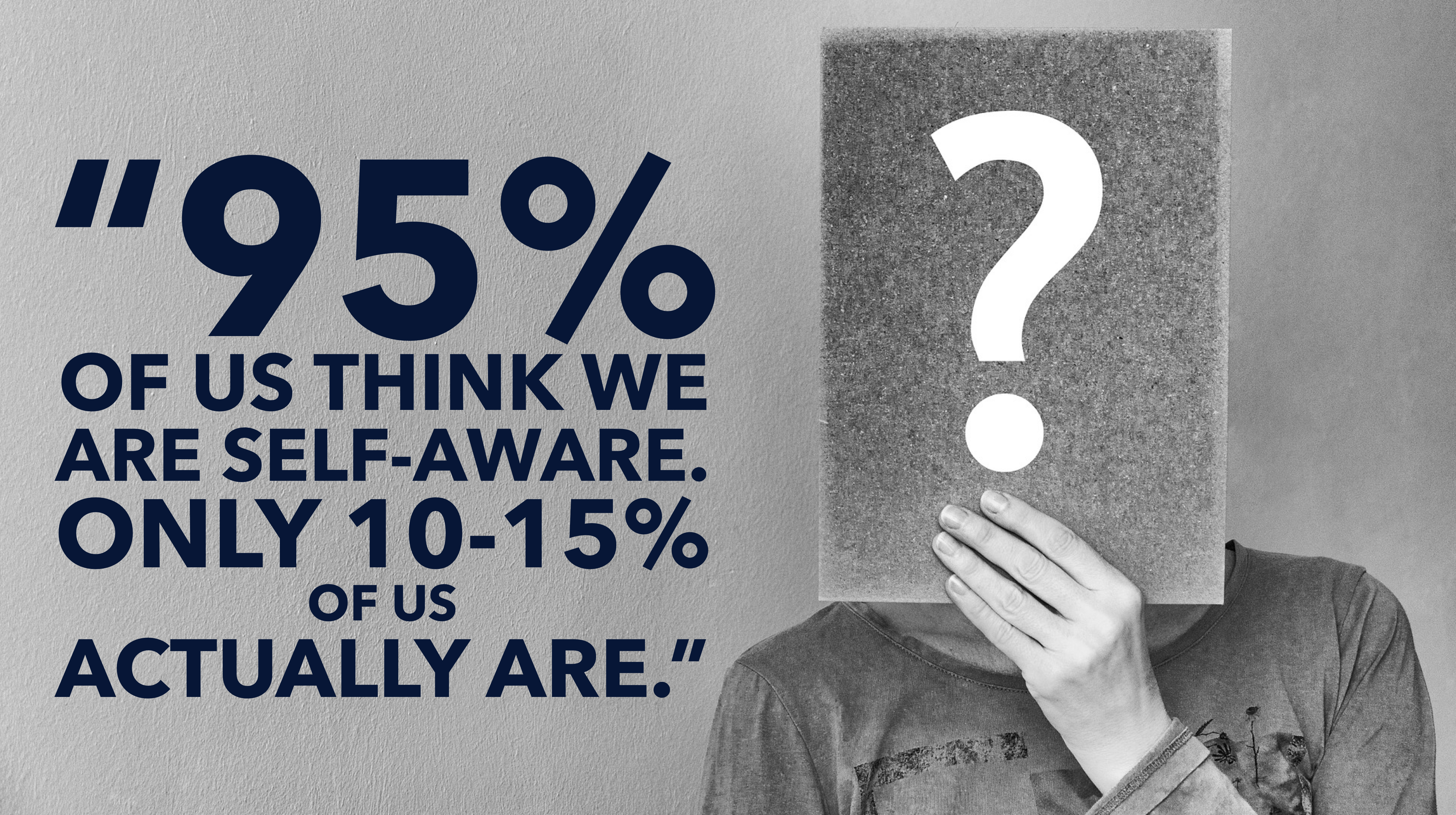 Tasha Eurich, Psychologist, Author of Insight
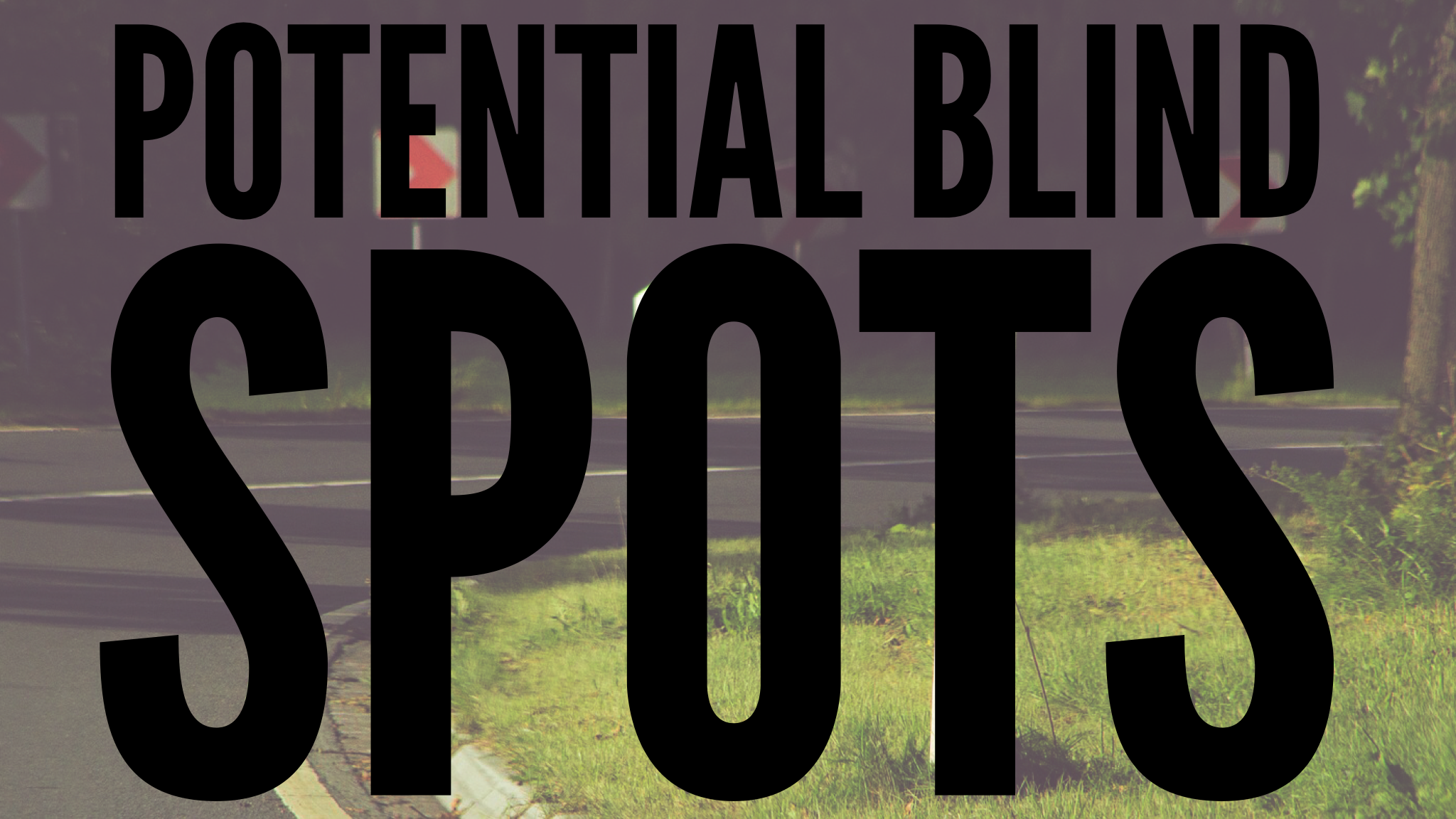 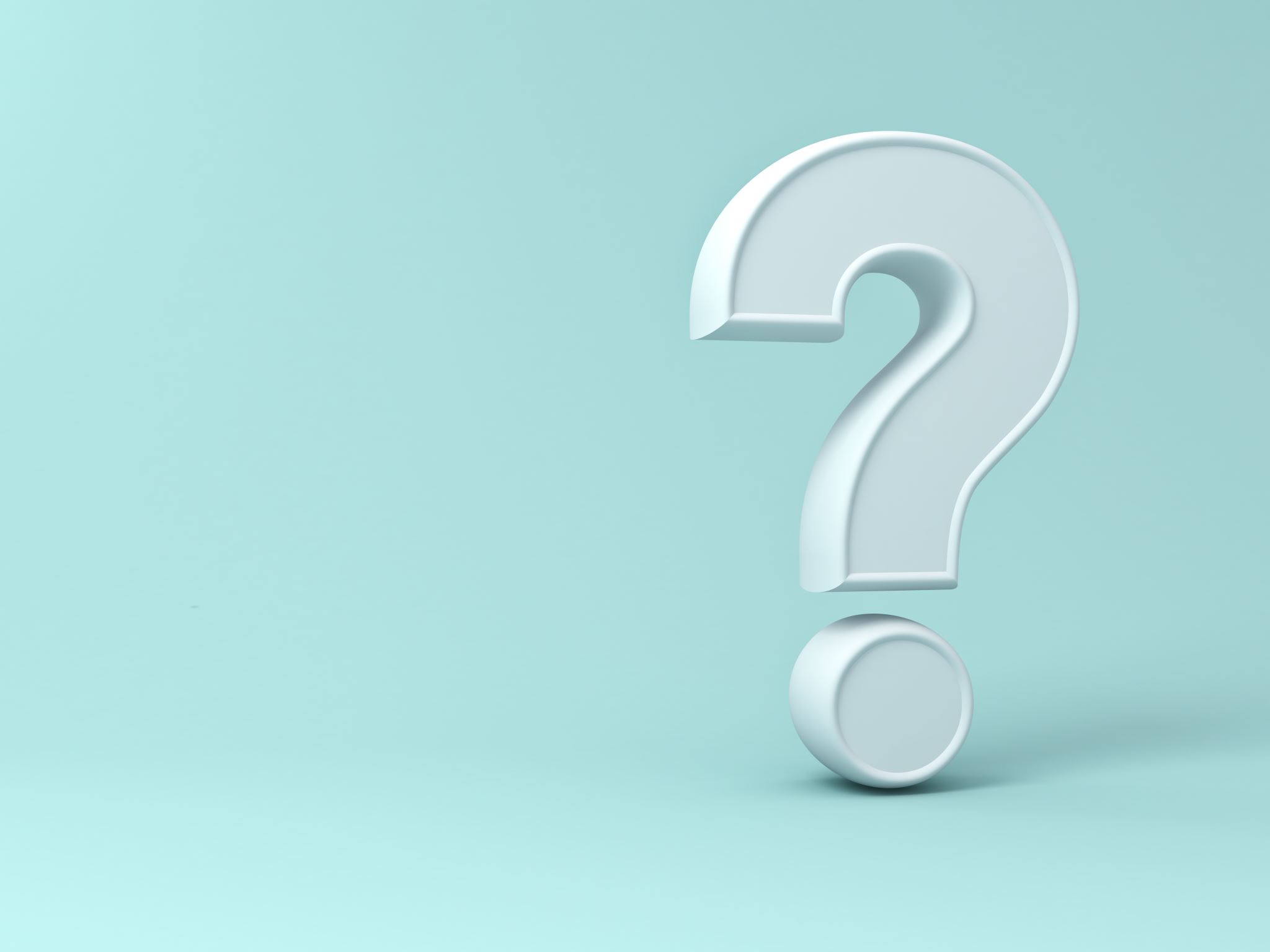 Three questions to talk about…
As a leader, what are your blind spots?
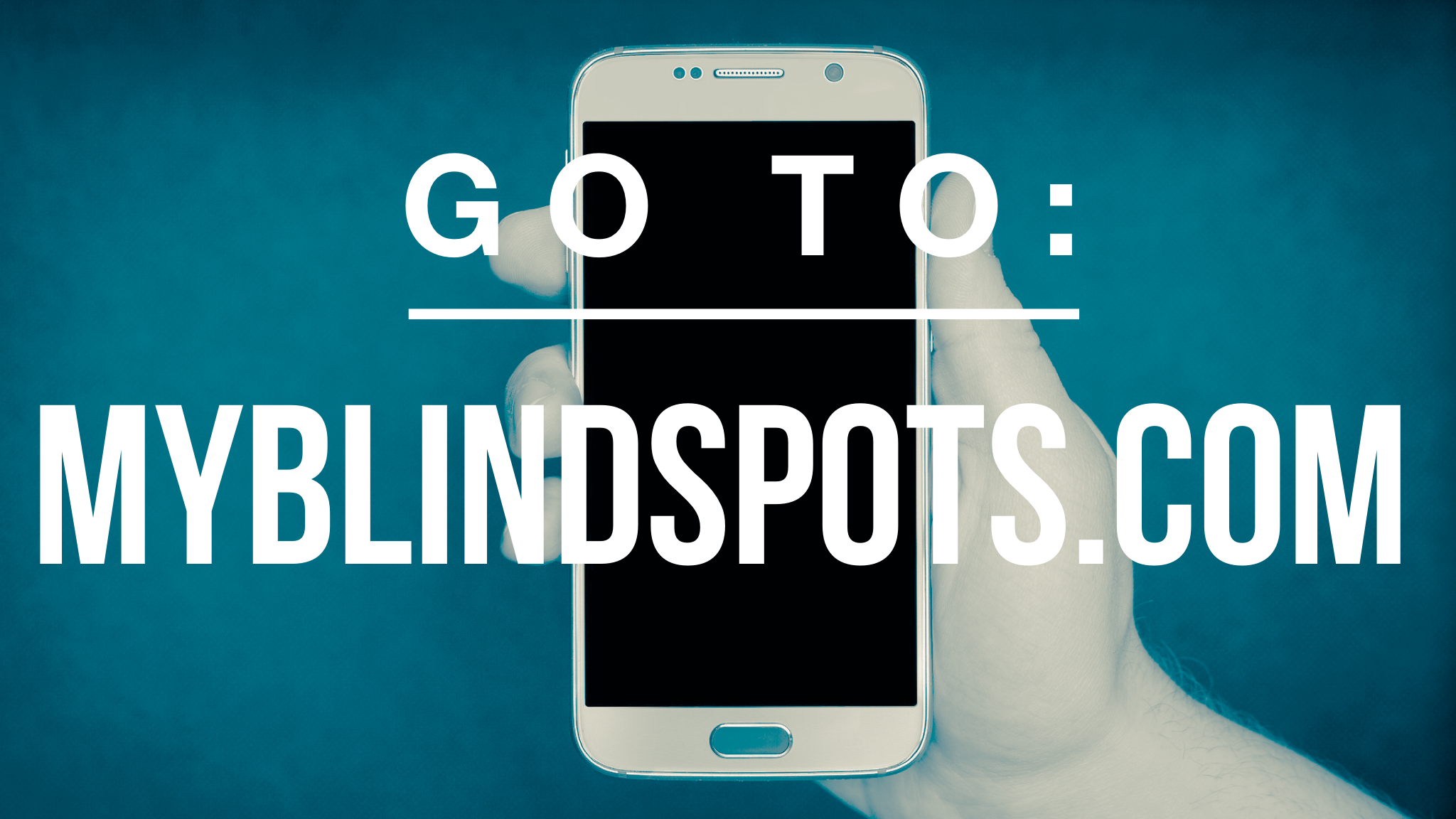 WWW.
BlindSpotsQuiz.com/meaenergy
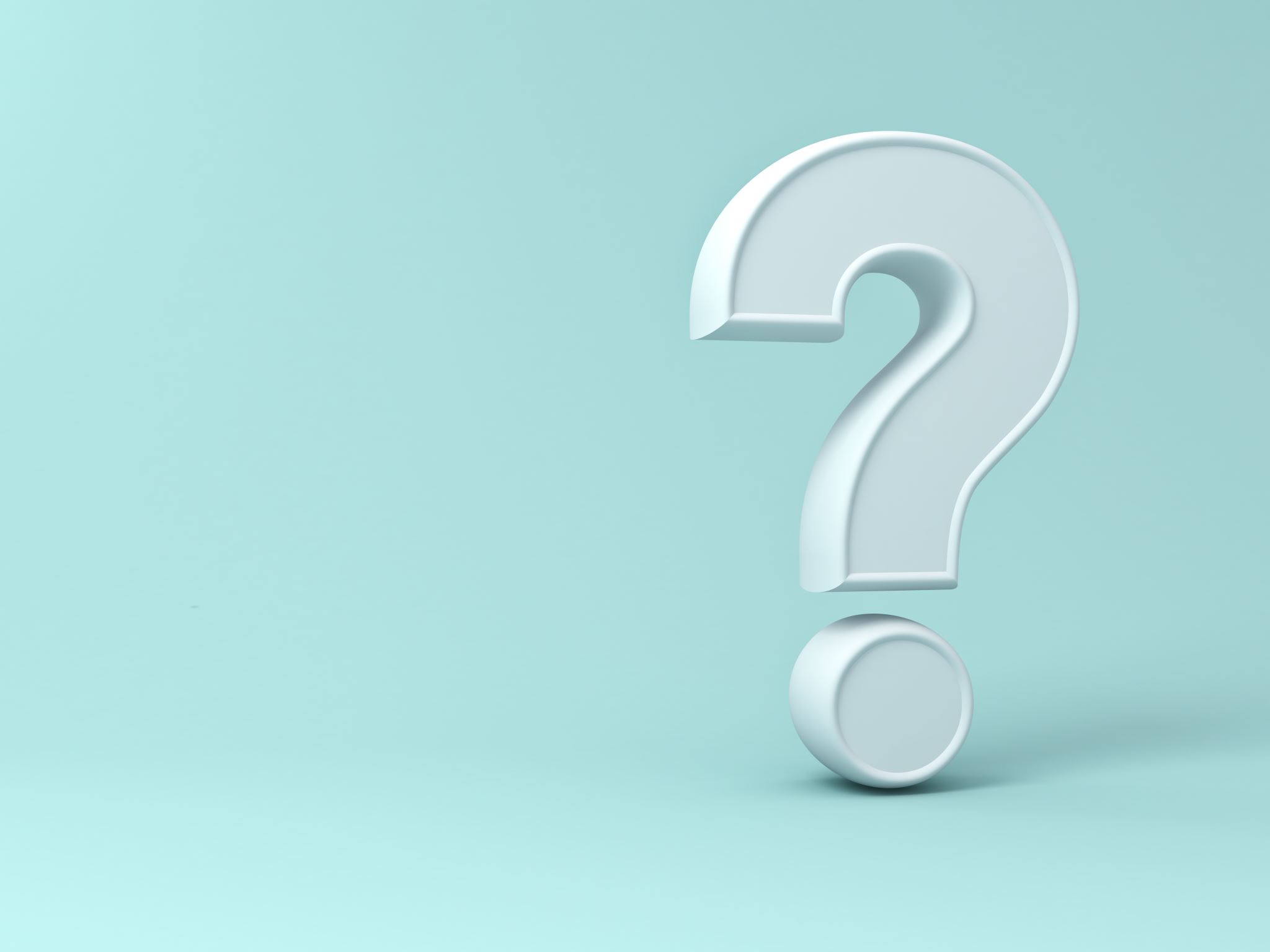 Three questions to talk about…
How engaged and connected would your employees say you are to them? How do you know?
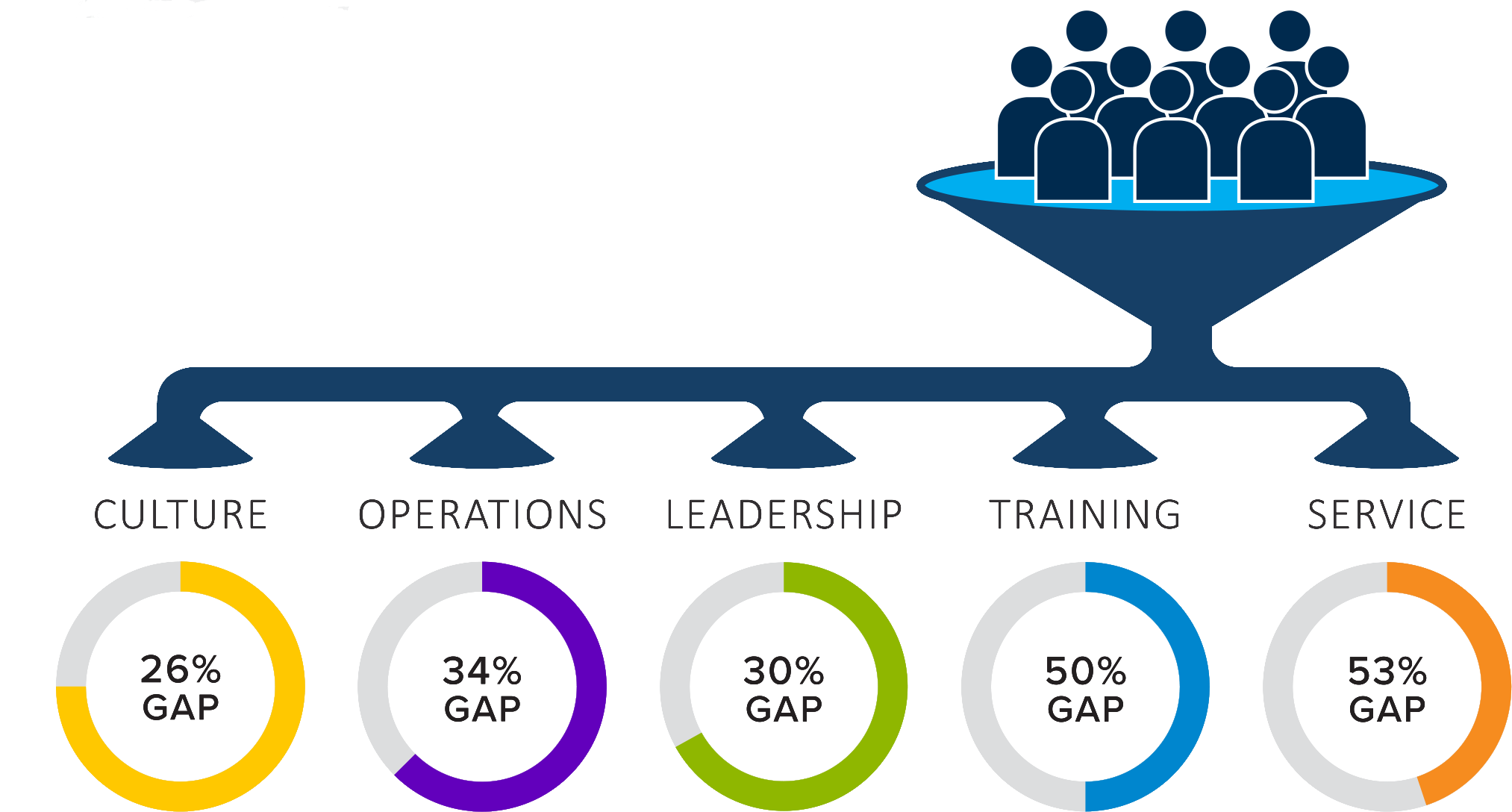 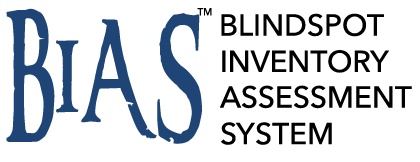 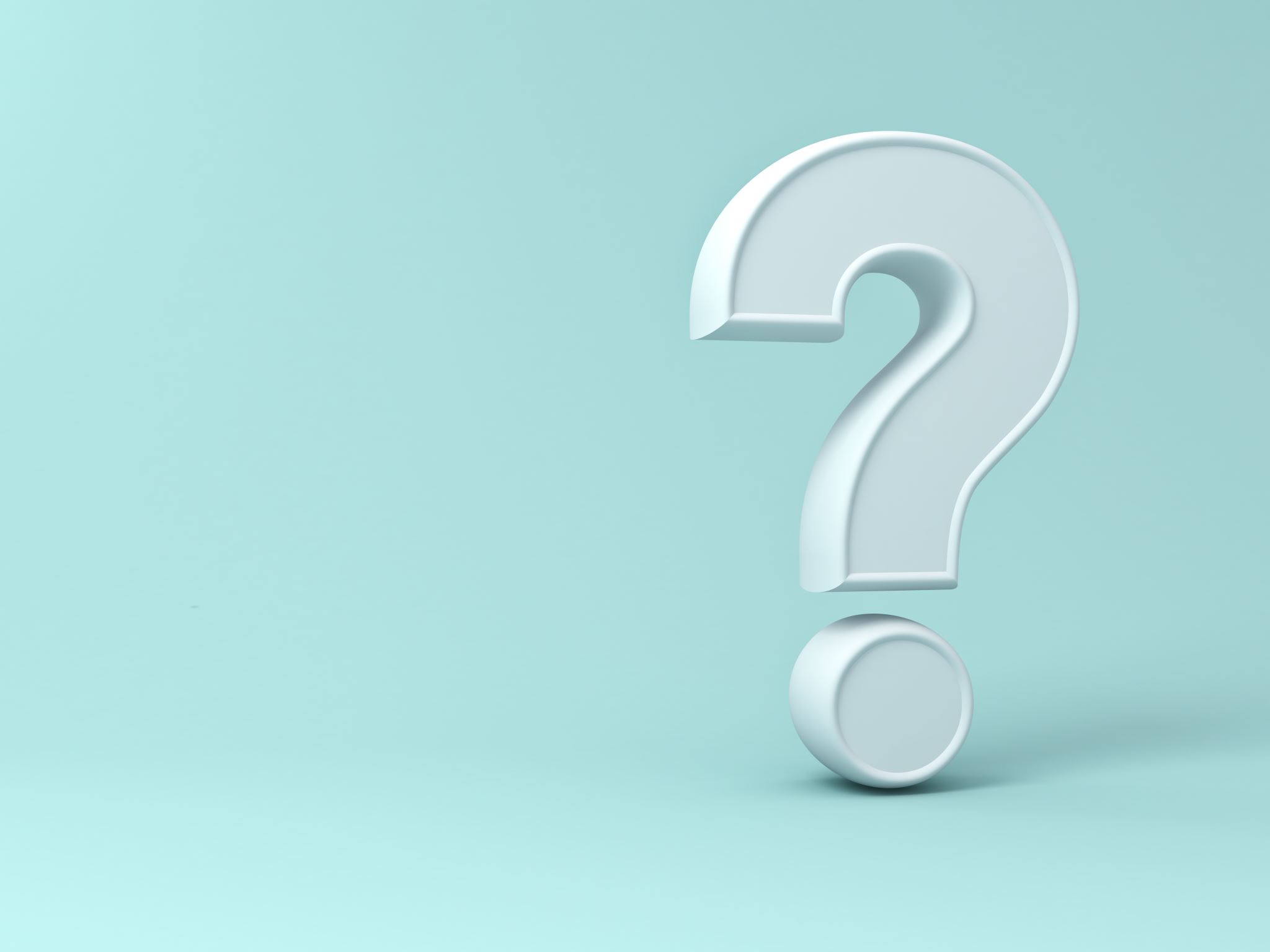 Three questions to talk about…
What are you doing to create a culture worthy of your employee’s energy investment?
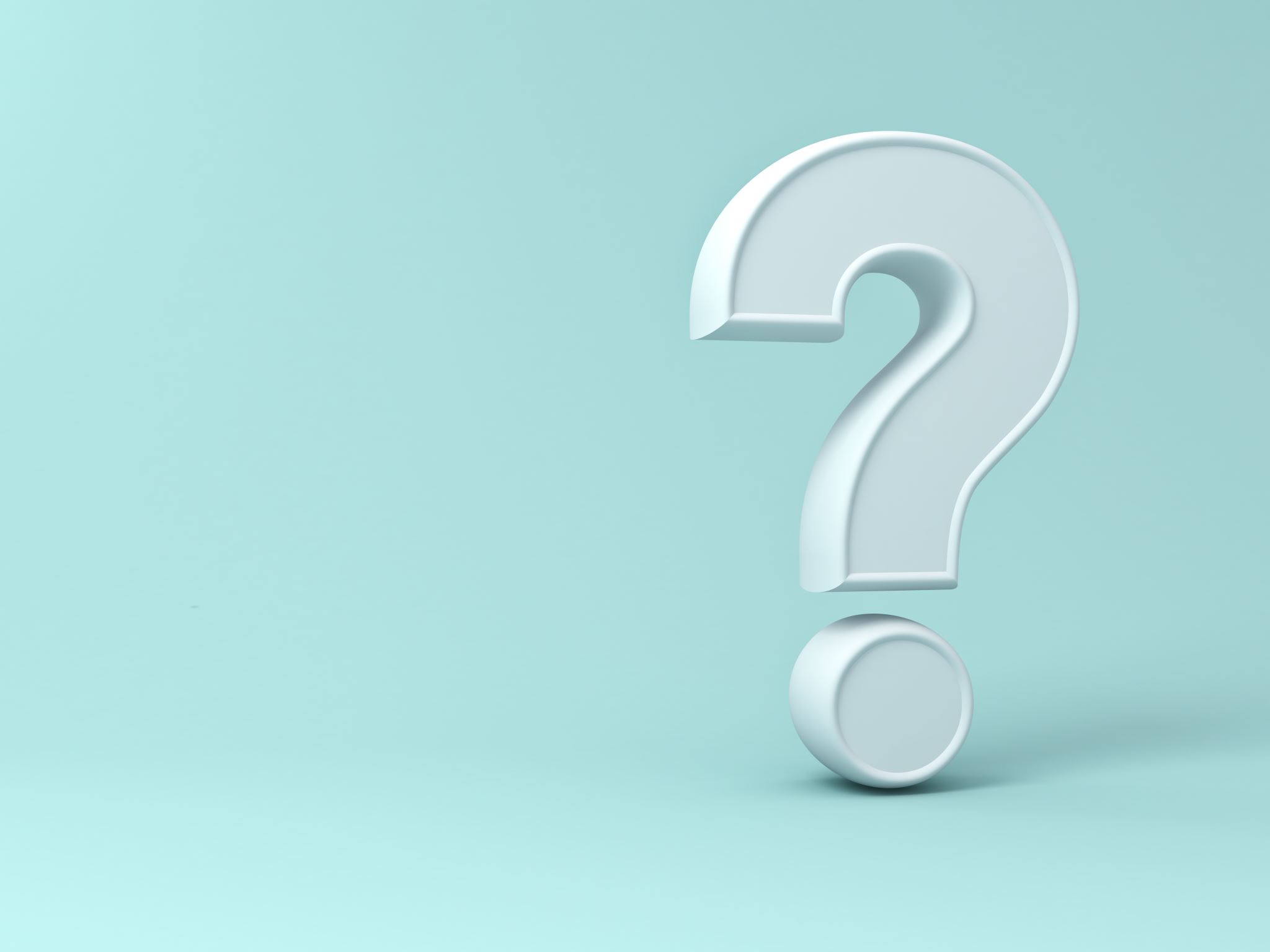 Three questions to talk about…
As a leader, what are your blind spots?
How engaged and connected would your employees say you are to them? How do you know?
What are you doing to create a culture worthy of your employee’s energy investment?
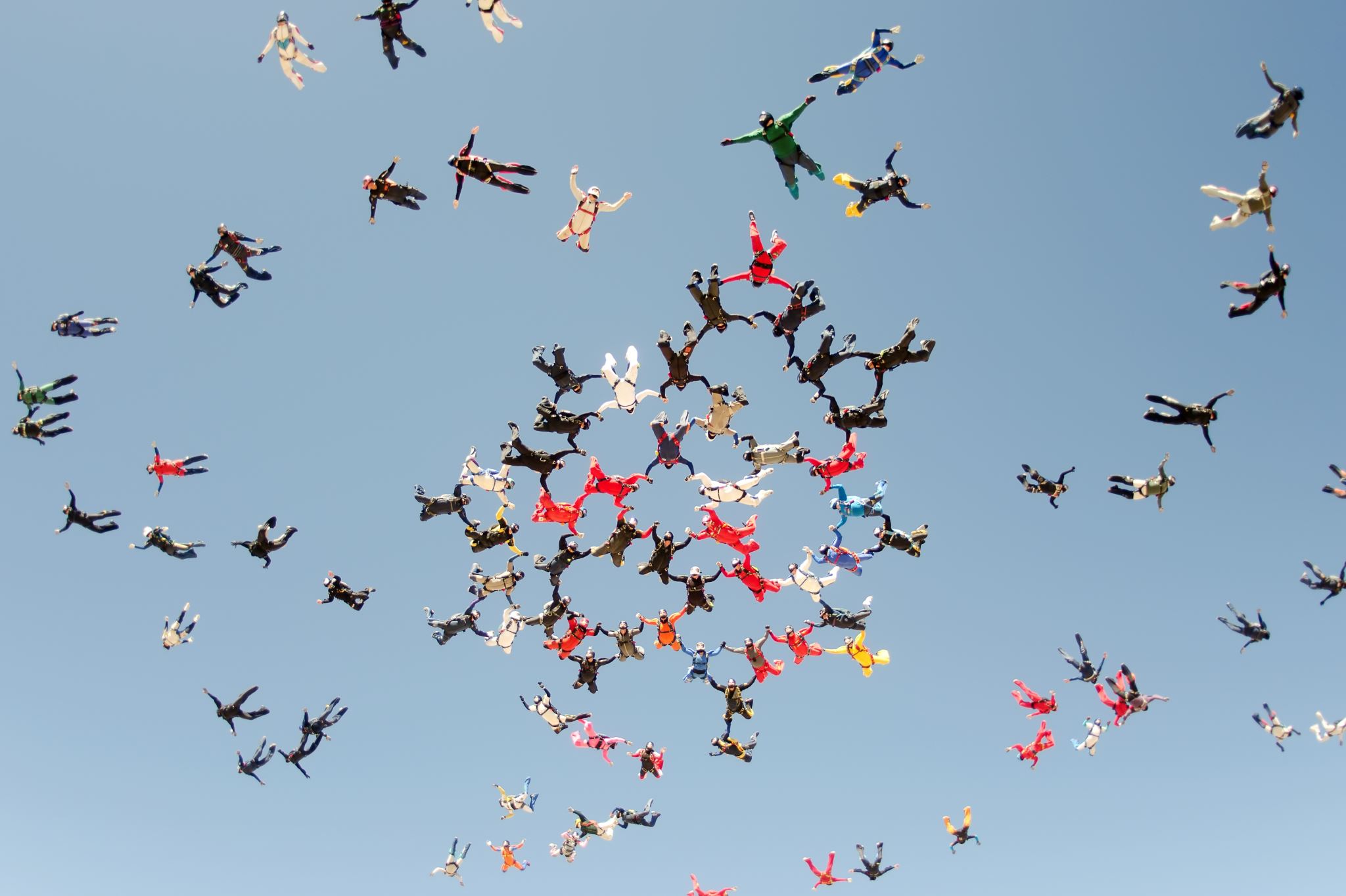 Conversion Experience!
It’s time for leaders to have a “conversion experience” to harness your employee’s energy and create a high-trust, high-functioning culture!
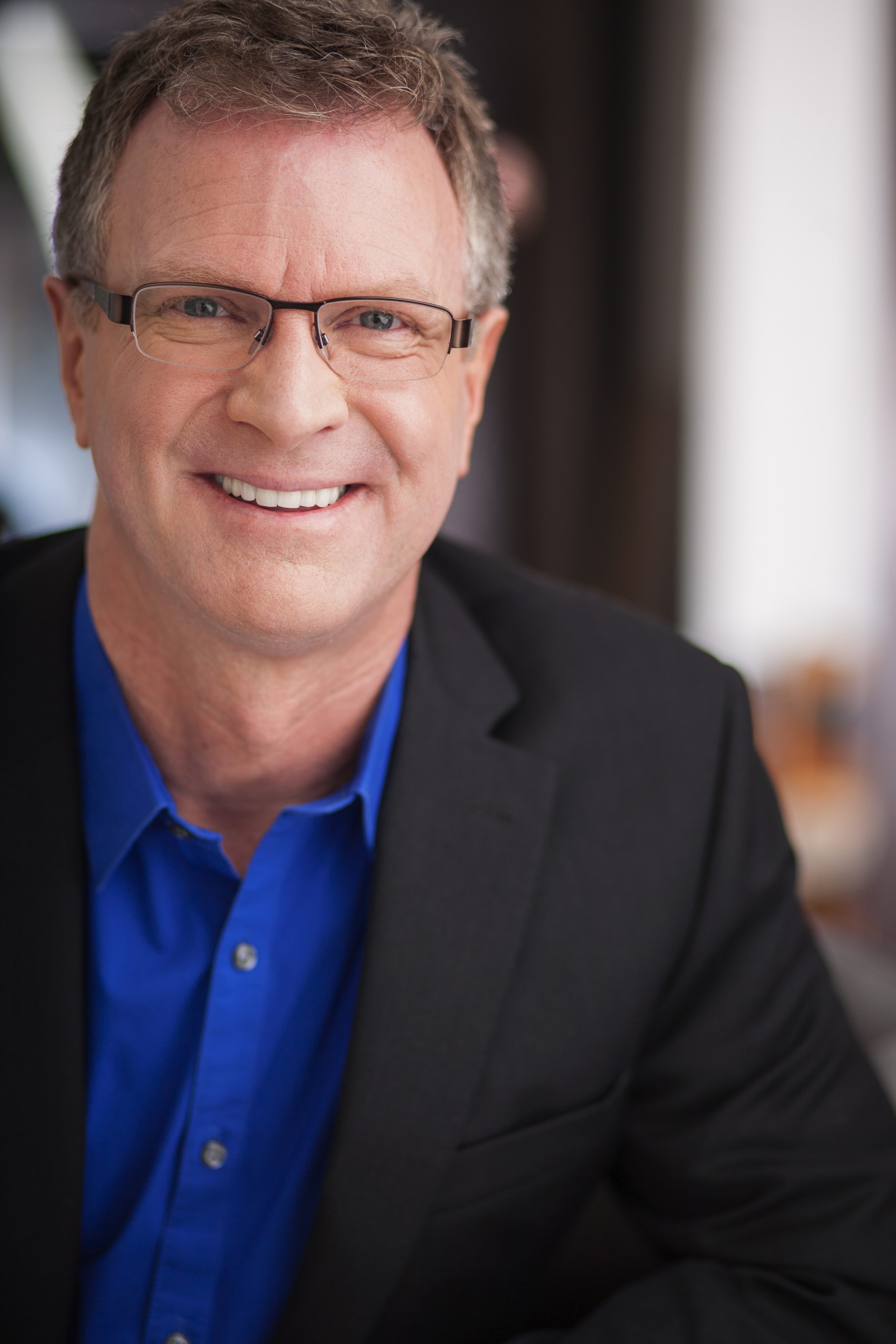 FREE KINDLE BOOK

KevinMcCarthy.com/BOOK
503-427-8531
kevin@KevinMcCarthy.com
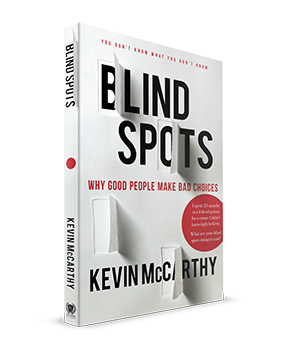